FIRESTONEAsphalt Roofing
Agenda
Asphalt basics
Modified Bitumen
Attachment methods
Mopped into base sheet with asphalt
Torch applied onto base sheet
Fully adhered with MB Cold Adhesive
Self Adhered Base Sheets
Installation basics
Do’s & Don'ts
Asphalt
Highly waterproof and durable
Naturally strong adhesive
Used for waterproofing dating back to the ancient Egyptians
Resistant to most acids, alkalis and salts
Asphalt Roofing
Hot asphalt is the adhesive and the waterproofing between Built-Up Roofing layers (plies).
Residual Asphalts from Petroleum Distillation
Fuels
Lubricants
Plastics
Petrochemical
Asphalts
Asphalt Terminology
Blowing temperature
Softening point
Equiviscous temperature (EVT)
Asphalt fallback
Flash point
Alligatoring
Blowing Temperature
Asphalt used for roofing applications is treated (oxidized) by blowing air through it at elevated temperatures to give it desirable characteristics
Higher blowing temperatures result in asphalts with higher viscosity or less flow
Equiviscous Temperature (EVT)
EVT, the temperature at which a bitumen attains the proper viscosity for BUR application-it is marked on every container
Softening Point
The temperature at which the asphalt changes from a moldable solid to thick, flowing liquid
Commonly confused with the melting point
Four different grades of roofing asphalt are defined by ASTM Standard D312
Asphalt Fallback
When asphalt is heated to extreme temperatures or held above its final blowing temperature it will soften. 
   This phenomenon is called “fallback” because the asphalt has become softer  than it was when it was packaged.
Slippage is the most common problem associated with asphalt fallback

Most manufactures require a minimum Type lll asphalt due to lower softening points of  Types 1&2

Steep asphalt is more susceptible to softening-point fallback than dead level
Flash Point
The temperature at which the asphalt vapors will ignite momentarily in air, in the presence of a small flame
Kettle and tanker temperatures are usually maintained at 25° below the flash point
Temperature Comparison
Flash point
Asphalt fallback
Final blowing
temperature
Equiviscous
temperature (EVT)
Softening point
Asphalt Aging
“Alligatoring”
Is the cracking of the surfacing bitumen on a bituminous roof or coating on a SPF roof, producing a pattern of cracks similar to an alligator’s hide. The cracks may not extend completely through the surfacing bitumen or coating
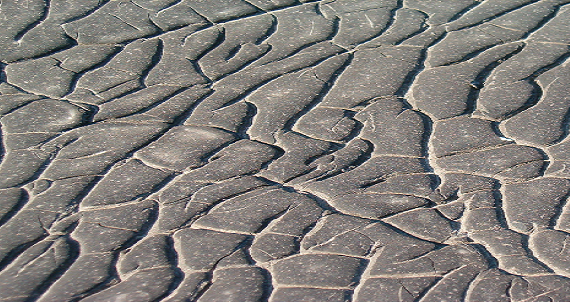 Left unattended, cracks and splits eventually develop. Water will pierce the roofing system and cause undetected damage in the roof system. As the surfacing layer fails, the fiberglass reinforcement underneath is exposed and becomes brittle. Membrane failure inescapably follows
Mopping Asphalt Types
Mopping Asphalt is typically applied with a cotton or fiberglass mop
Roofing Asphalt
Typically Comes in 100 pound kegs
Must be broken up into pieces and melted prior to application
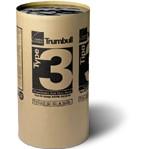 Rubber Modified Mopping Asphalt
ASTM D 6152, SEBS Mopping Asphalt
SEBS is a heat and light stable rubber polymer for use as a mopping asphalt
Tough and flexible polymer modified bitumen
ASTM D-312 Asphalt Types
Softening Point
/Maximum slope, in./ft
135° to 151° F

158° to 176° F


185° to 205° F


210° to 225° F
Type I	
	Dead level asphalt
Type II
	Flat asphalt
¼”  per. ft
Type III
	Steep asphalt
Type IV
	Special steep asphalt

(Required for 20 year a Red Shield Warranty)
1 ½” per. ft
3”per. ft
6”  per. ft
Why Hot Asphalt is Disappearing
Trained applicators declines annually
Continuous monitoring during application is required to guaranty the quality of the finished roof
Declining number of asphalt refiners
Cost of crude oil is unpredictable
Onsite hazards associated with 450oF material curtails building owner acceptance
Asphalt paving uses 90% of US asphalt
Limited availability during the paving season, April to October
Transporting hot asphalt by tank truck requires a special license and increased insurance
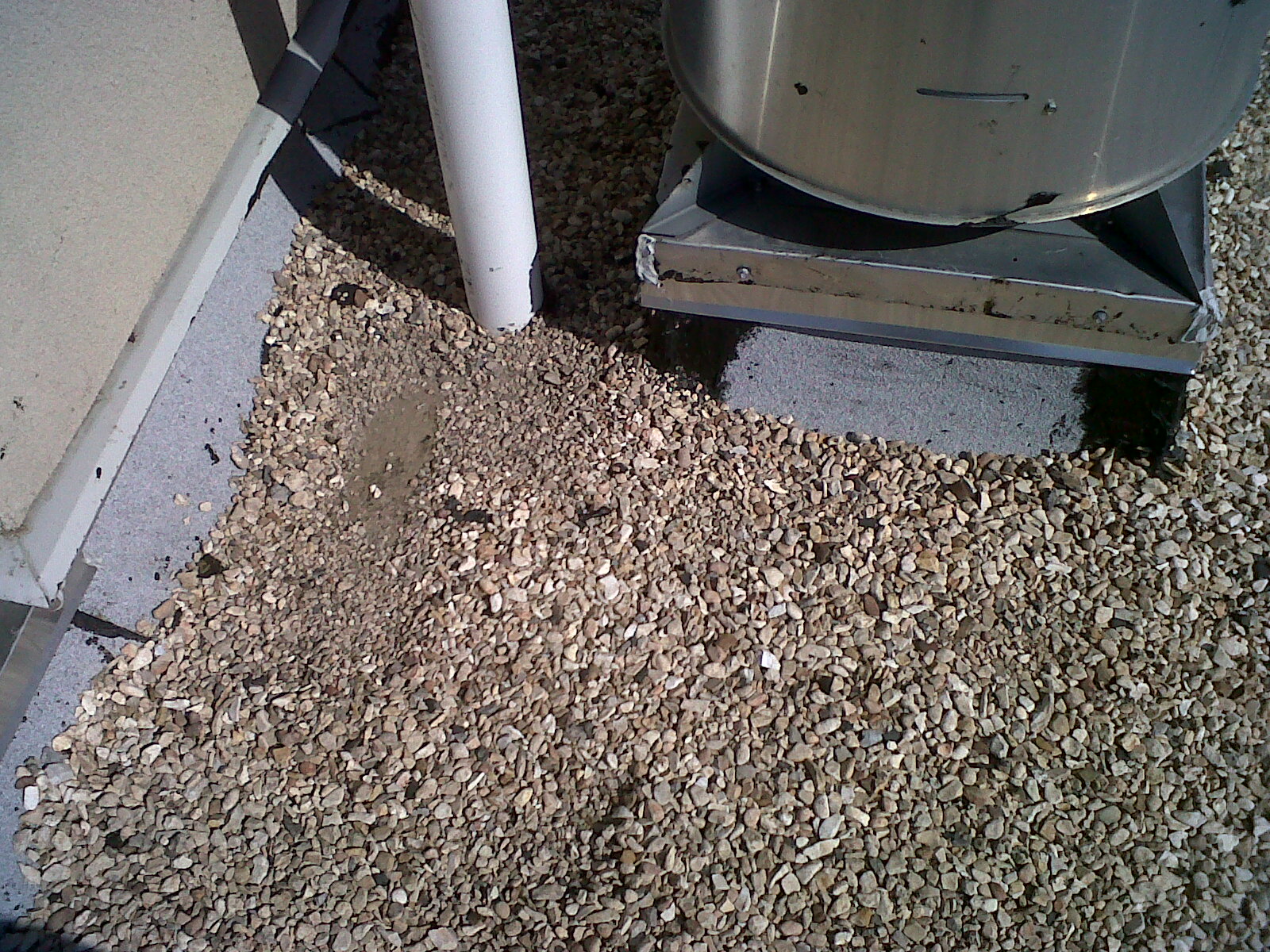 3-Coursed  Outside Corners Is Not An Approved FIRESTONE Detail
Modified BitumenSystem Types, CoatingsandApplication Methods
Modified Bitumen Roof Membranes
Two types
SBS - Rubber
APP - Plastic
Granule Surfacing
APP and SBS systems:
Aesthetics
Many colors available
ULTRAWHITE & Acrylic coated meet EPA Energy Star criteria
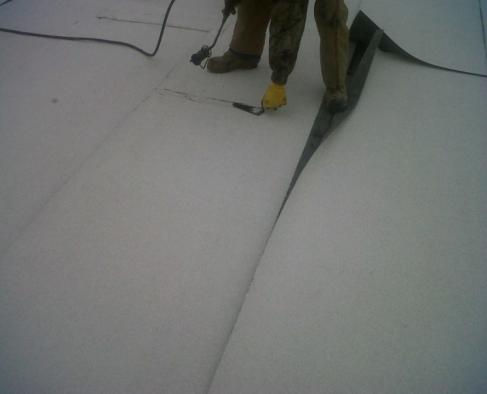 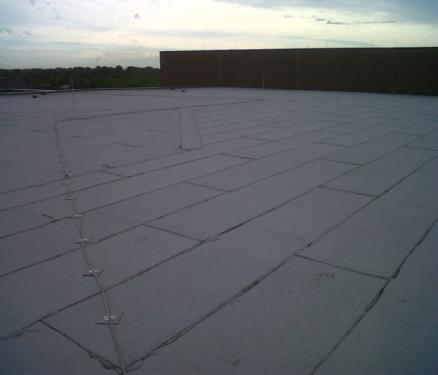 WHY COATINGS
Fiberglass mat near the top of a modified sheet will not stop deterioration
New High Reflectivity Products for Asphalt
Two Coat Acrylic Roof Coating System
First acrylic coating systems that
Bond well to smooth asphalt: BUR or APP
Do not stain from asphalt oils
Improve ponding performance
Meet EPA Energy Star and the Cool Roof Ratings Council requirements for both reflectivity and emissivity
No aluminum coating can do this
Two Coat Acrylic Roof Coating System
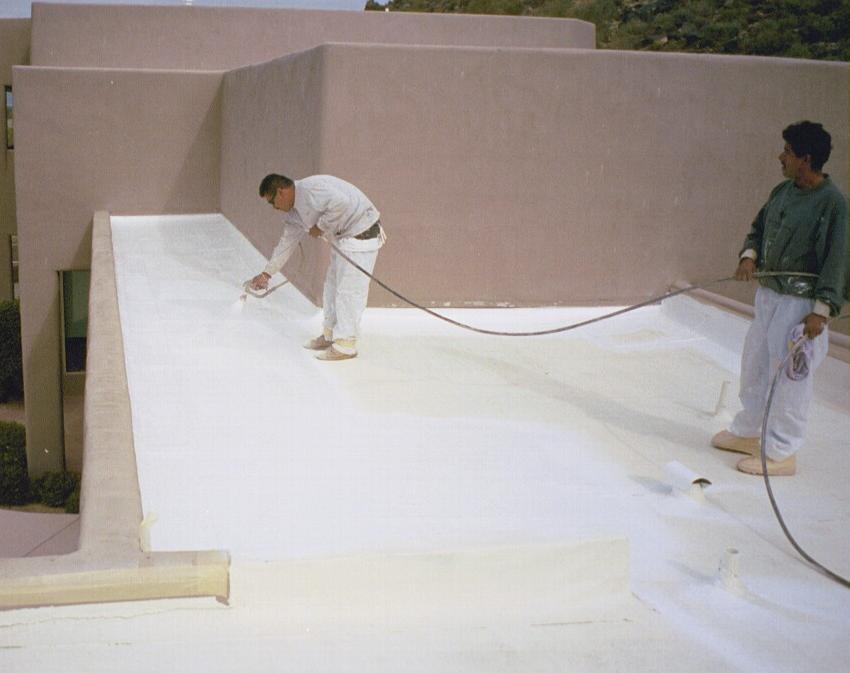 Acrylic Top Coat being spray applied over Base Coat on a six year old APP Granule roof in AZ
Acrylic Roof Coating System on Granule Surfaced Modified Bitumen
Before
After
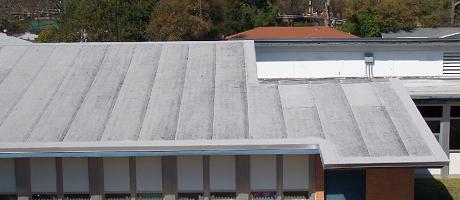 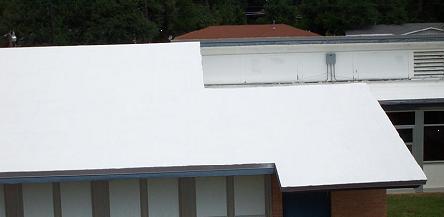 Acrylic Base Coat with SuperSpreader 
over SBS Granule roof
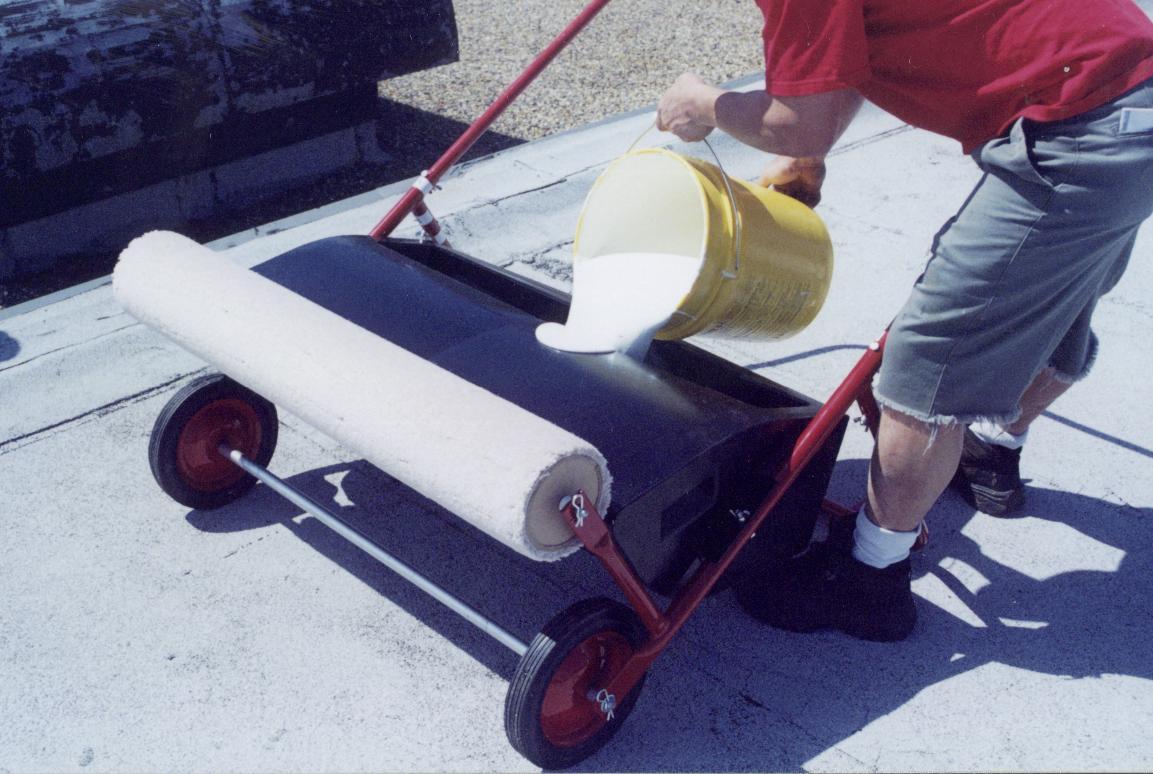 Acrylic Base Coat
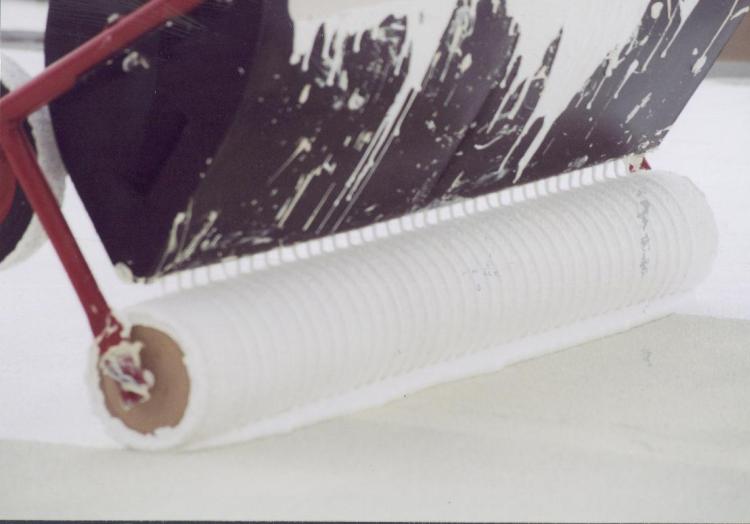 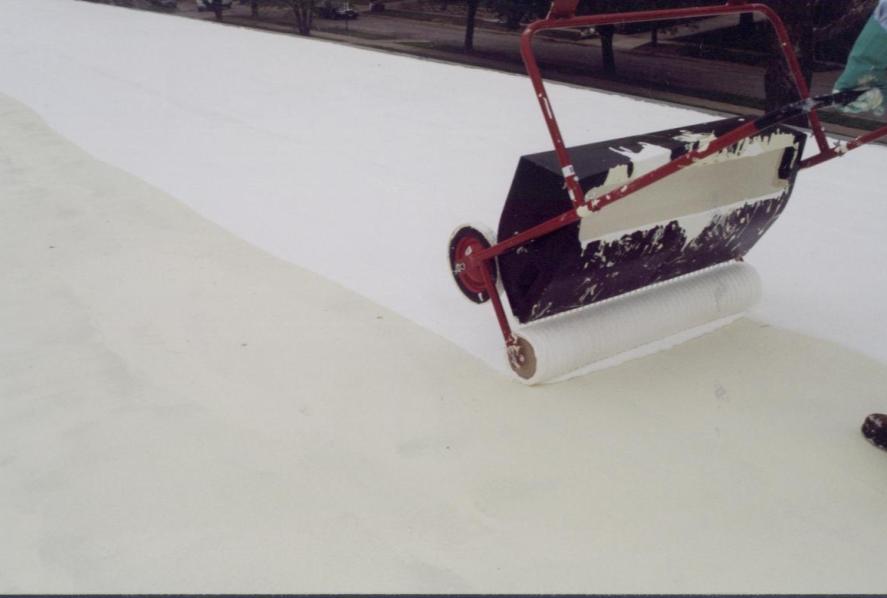 SBS Hot Asphalt Application
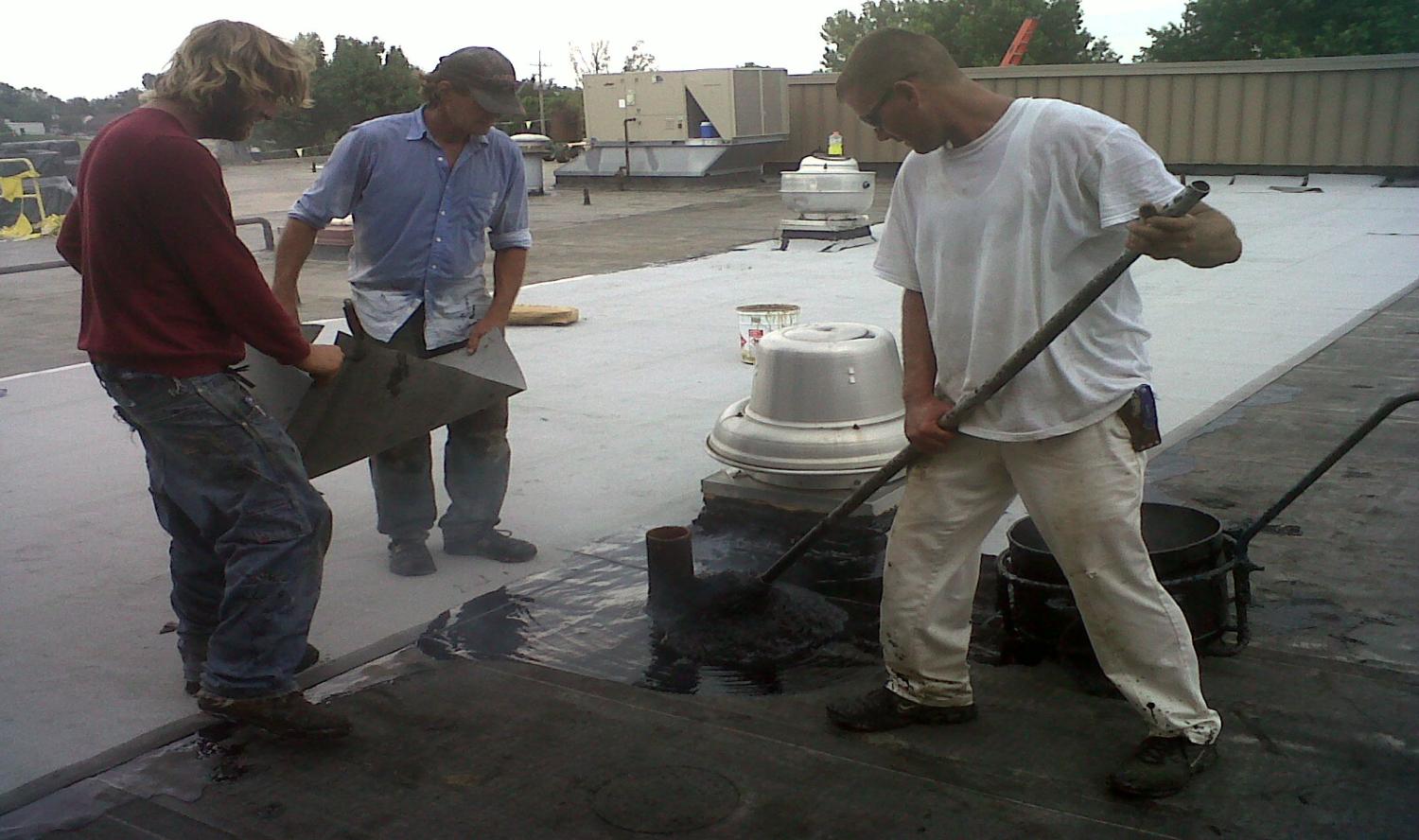 The asphalt temperature must be a minimum of 400°F at the point of contact with the membrane. Asphalt must be type III or IV or Firestone SEBS asphalt.
Hot Application Requirements
Remove all of the roll tape before installing the SBS sheet. 
The asphalt temperature must be a minimum of 400°F at the point of contact with the membrane. Asphalt must be type III or IV or Firestone SEBS asphalt. 
 Allow rolls to relax prior to installation. Re-roll just prior to installation. 
Laps of SBS cap sheet should never fall on top of base sheet laps. 
Cut bottom sheet laps at a 45° angle as shown in Firestone Detail MB-LS-1.  
Bleed-out should be no more than 3/4" wide
All side laps must be a minimum of 3” and all end laps must be a minimum of 6”
Broadcast granules in bleed-out.
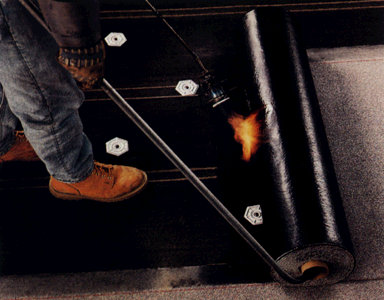 APP Torch Application
APP Torch Application
Remove all of the roll tape before membrane installation. 
 Allow rolls to relax prior to installation. Re-roll just prior to installation. 
Laps of SBS cap sheet should never fall on top of base sheet laps
All side laps must be a minimum of 3” and all end laps must be a minimum of 6”
Using a "hook" or "cane" tool to move the roll, heat weld the re-rolled portion of the sheet. DO NOT STEP ON FRESHLY HEAT WELDED SHEETS! Be alert to insure the lap area of the installed sheet is heated, as well as the bottom of the sheet being applied.
The welding temperature is correct when a 1/8 to ¼ inch wide flow of bitumen     is extruding from the side lap.
Cut bottom sheet laps at a 45° angle according to Detail MB-LS-1.
 Embed granules on the receiving surface by heating the surface and toweling-in all granules until a uniform black surface coated with compound is achieved.
Cold Adhesive Application
¼ inch notched neoprene squeegee
delivers proper amount of cold adhesive
Cold Adhesive Spray
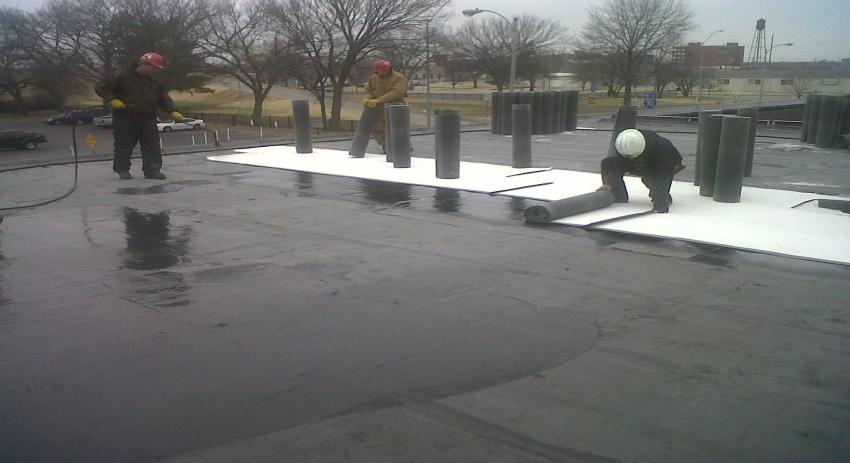 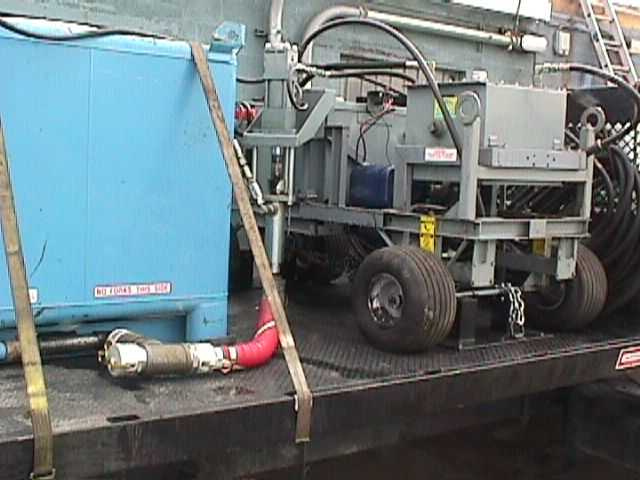 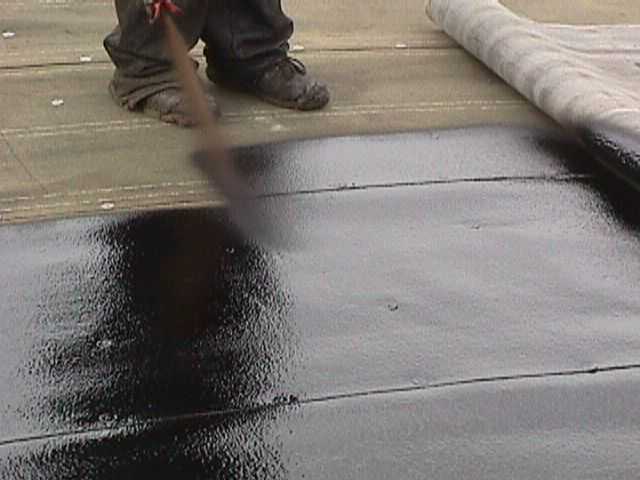 Multi-Purpose MB Cold Adhesive Applications
Apply Firestone Multi-Purpose MB Cold Adhesive at a rate of 1-1/2 to 2-1/2 gallons per 100 ft2
Fold the cap sheet into the adhesive and broom into place. Adhesive should not be left open more than 10 minutes prior to installing the sheet. 
Cap sheet application can be completed by applying cold adhesive to the bottom surface of the side and end laps to be mated, or by heat fusing with a propane torch or an automatic heat welder.
Adhesive Temperature must be above 65oF prior to pumping
Minimum Pump Requirements   =   4,000 p.s.i. @ 5 gallons per minute.
Maintain 95 to 110oF at point of application
Use ¾ inch ID or larger hose with 50 foot—½ inch ID whip at the end
Avoid siphon type pumps
Spray application
Cold Adhesive
Multi-Purpose MB Cold Adhesive
Horizontal application only
Seams
Vertical Flashing
Target Patches
Cool Adhesive
Multi-Purpose MB Flashing Cement
Vertical or 
Horizontal
application
Materials Storage At Job Site
Heat provided by 100 watt light bulb inside storage box
Suggested Application Techniques
Conventional Staggered Roll Roof
A line of rolls are relaxed and installed one at a time
Roll block approach using three man crews
Rolls are applied in blocks of ten, then joined with individual rolls by multiple small crews
Lay out ten rolls overlapped
Starting with top roll, fold back on itself
Fold back the second roll on itself
Spread the adhesive using a notched squeegee or spray at recommended rate
DO
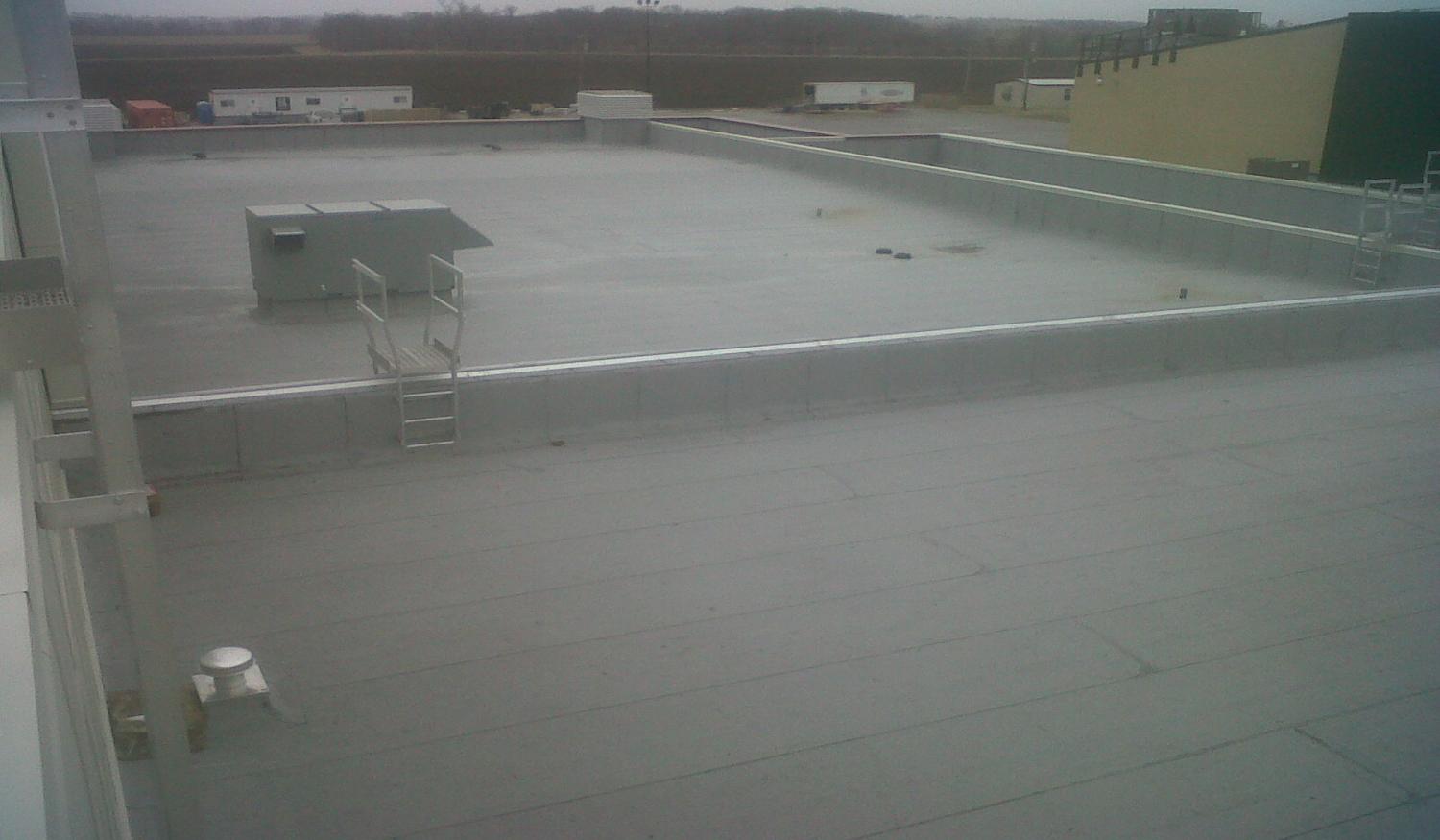 DON’T GRANULES
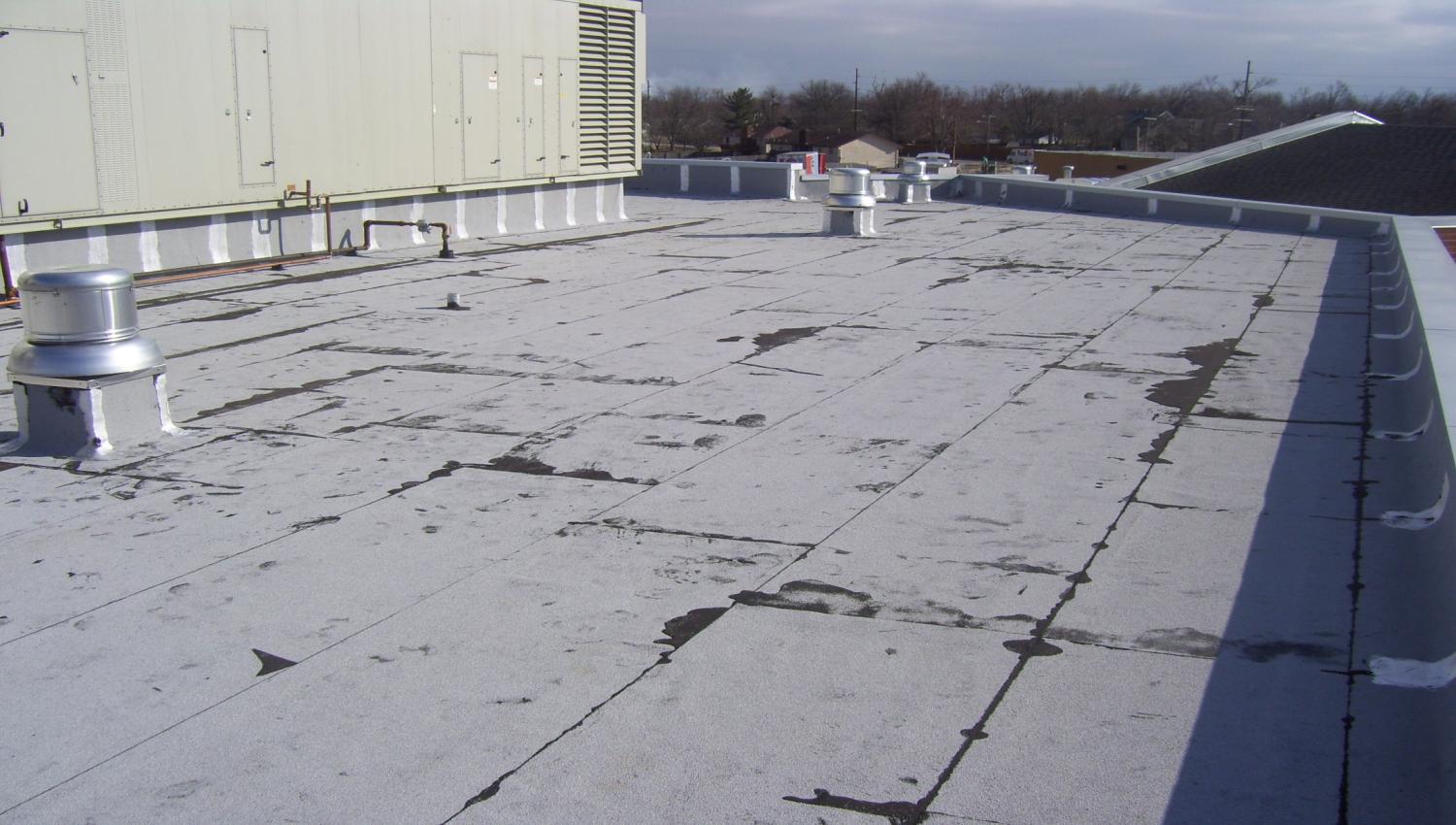 LET THE ROLLS RELAX
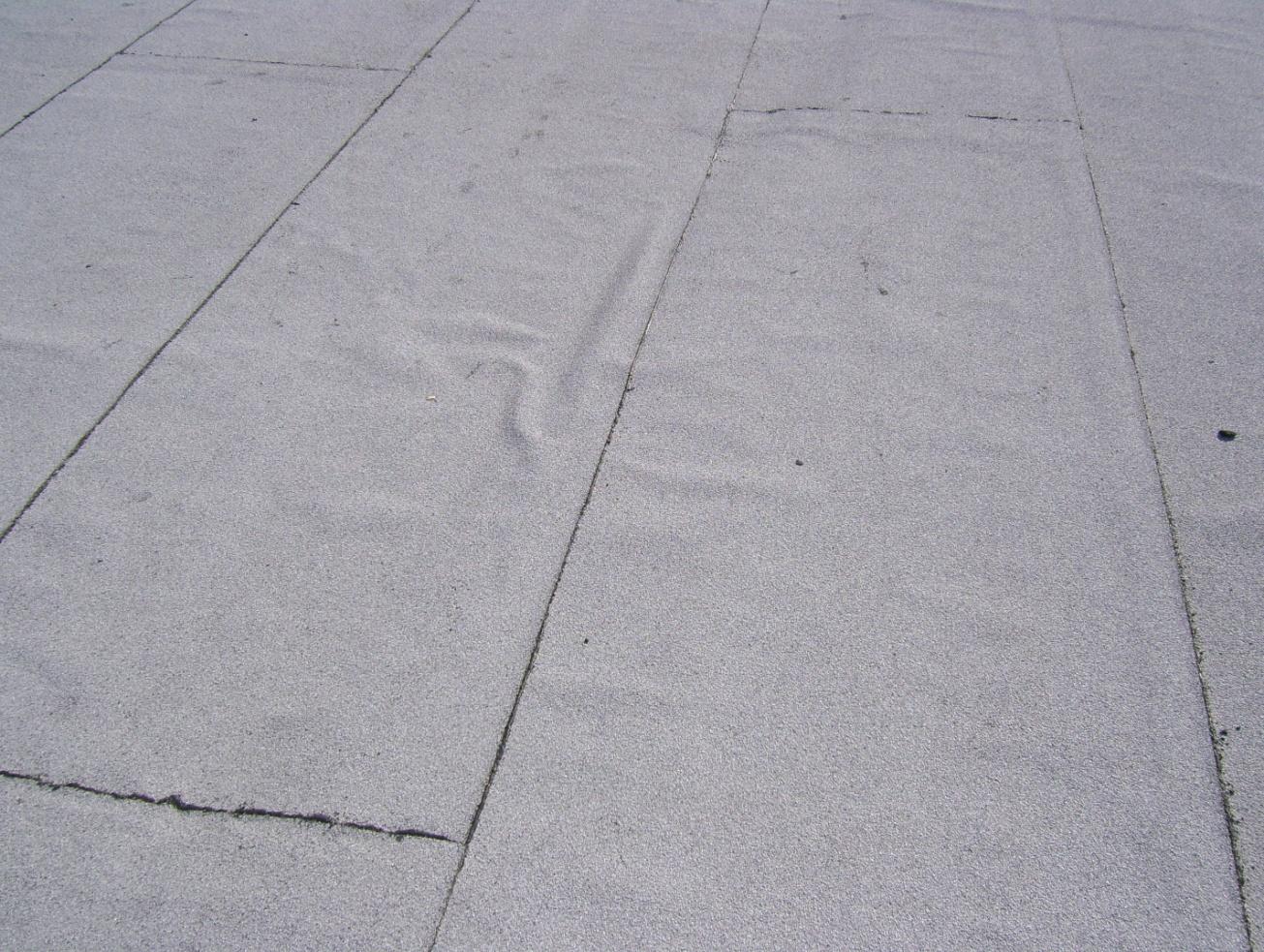 FLASHING
SBS
APP
Flashing shall be installed in using APP Cool Membrane and Firestone Multi-Purpose MB Flashing Cement or APP Torch Grade products.
Sheets may be installed in hot asphalt, Multi-Purpose MB Flashing Cement, or by heat welding Torch Grade sheets.
Flashing sections shall be of a size that will not allow cooling of adhesion asphalt before they can be placed into final position
Flashing sections shall be of a size that will not allow cooling of adhesion asphalt before they can be placed into final position
Flashing must extend a minimum of 6” onto the field membrane
Flashing must extend a minimum of 6” onto the field membrane
When torching to a granule surfaced sheet granules must be embedded before the lap is made.
When torching to a granule surfaced sheet granules must be embedded before the lap is made.
SBS “hot” applied wall
Vertical seam and cant mopped also
Asphalt mopped out to sheets edge
Torch Applied Flashings
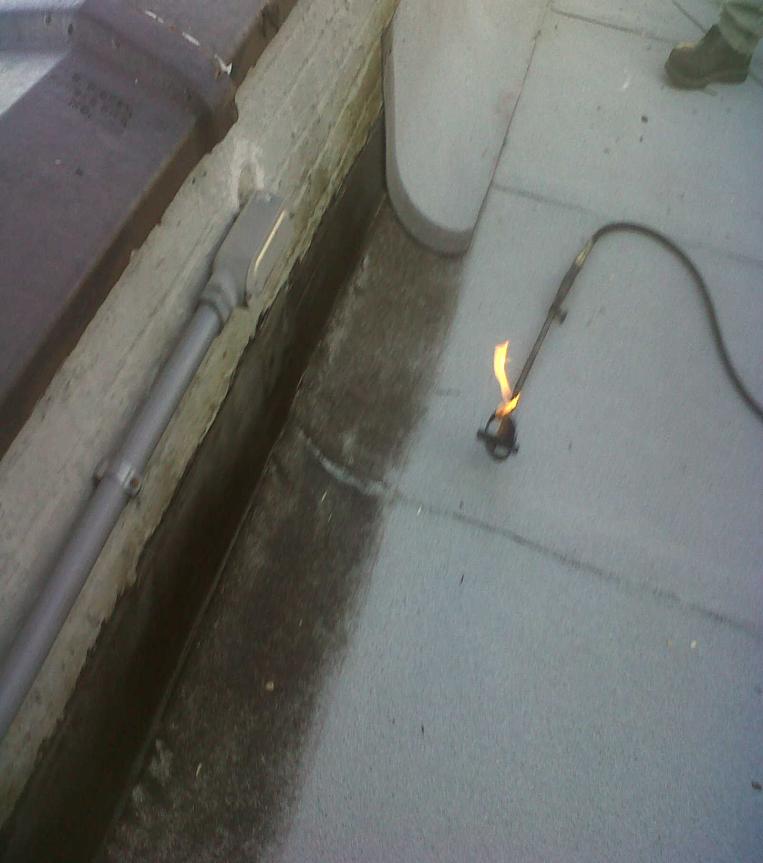 Granules Broadcasted in to Bleed out
Granules Embedded Prior to installation
Firestone MB Flashing Cement
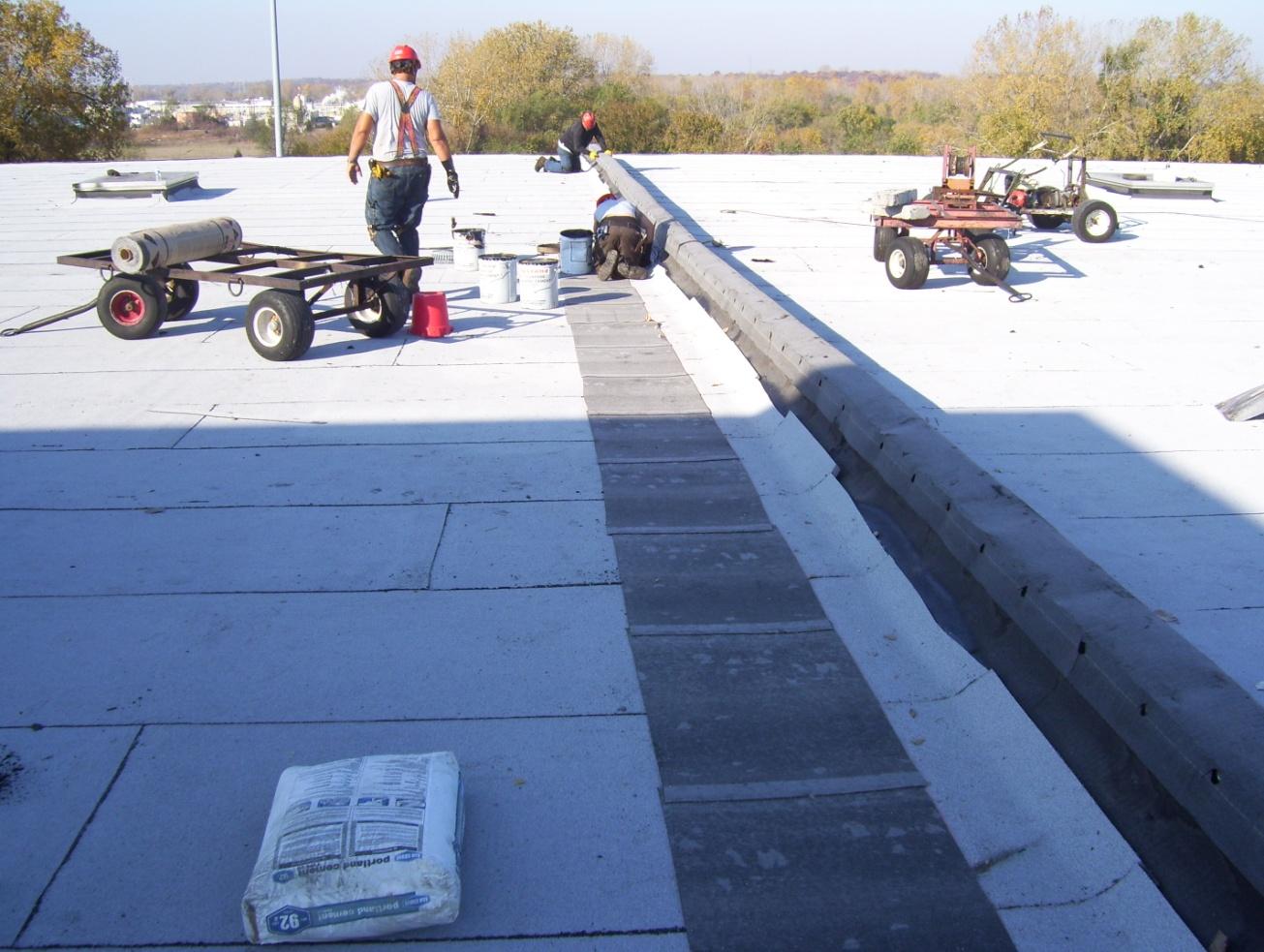 DO
Cold Adhesive ApplicationDON’T
DON’T
IF THE FLASHING HEIGHT EXTENDS MORE THAN
24" ABOVE THE FIELD OF THE ROOF CONTACT
FIRESTONE ROOFING SOLUTIONS

Install Flashing in 39” wide pieces and nail off bottom lap 9” O.C.
DON’T
NO CANT INSTALLED
DON’T FORGET THE VERTICAL SEAMS
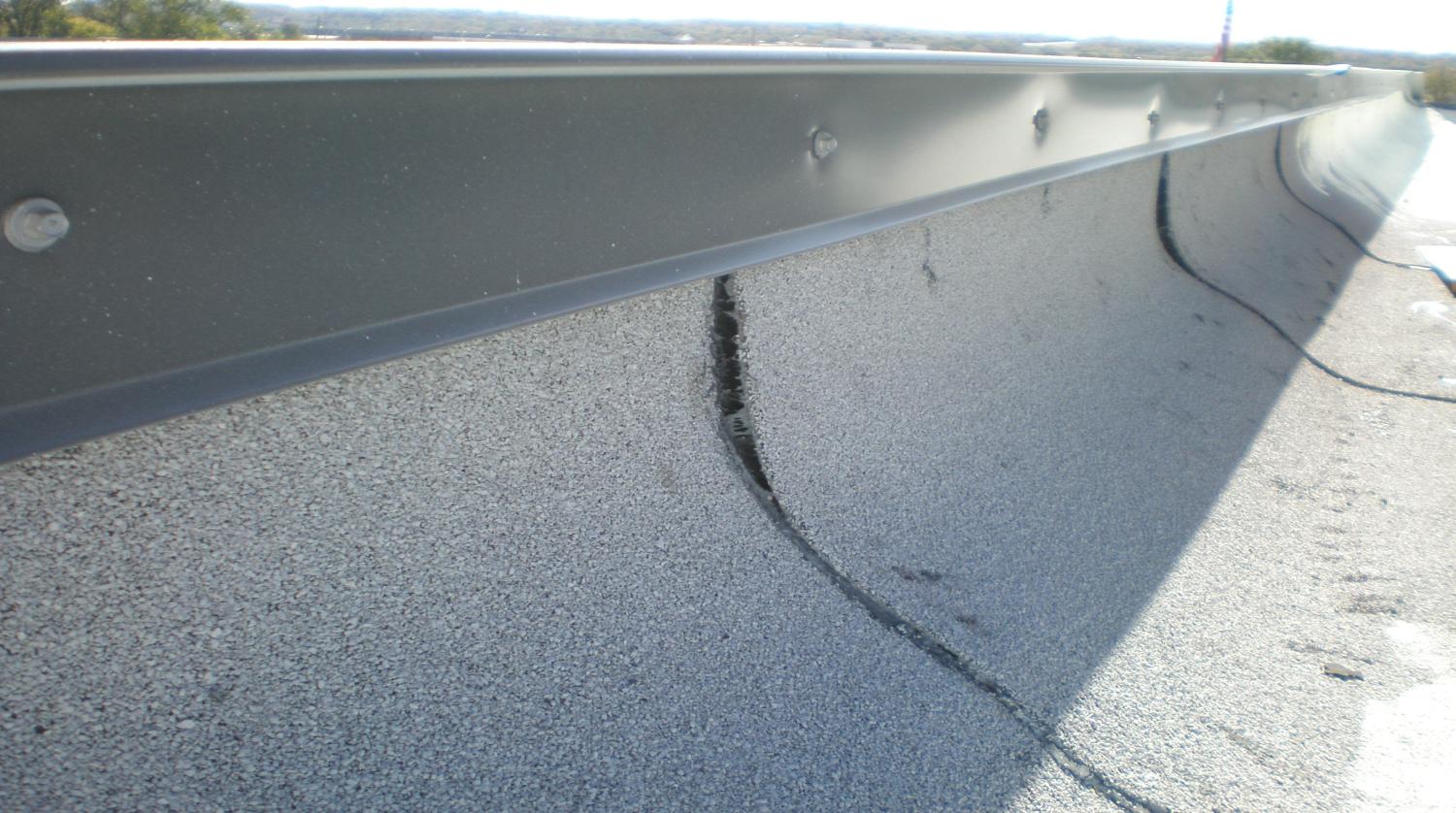 MB Lap Splice
>Min 6” End Lap & 3” Side Lap

> Bottom Sheet Must Be Cut at A 45*

Granules Must Be Embedded When
Heat Membrane (torch or hot air)

> MB Cold Adhesive/Flashing Cement
 can Only Be Use With APP Cool
Or SBS
Refer to All MB-LS Details Online
Heat Fused Seams
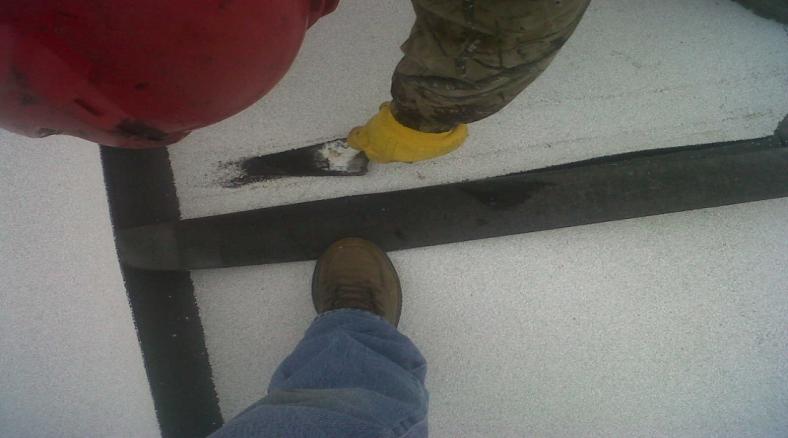 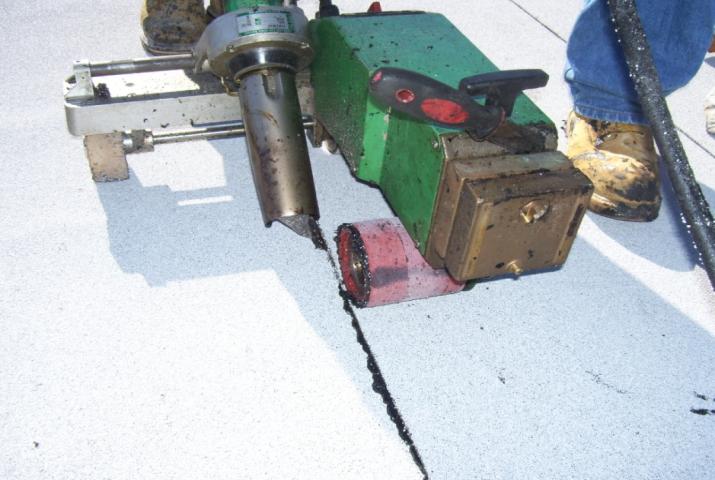 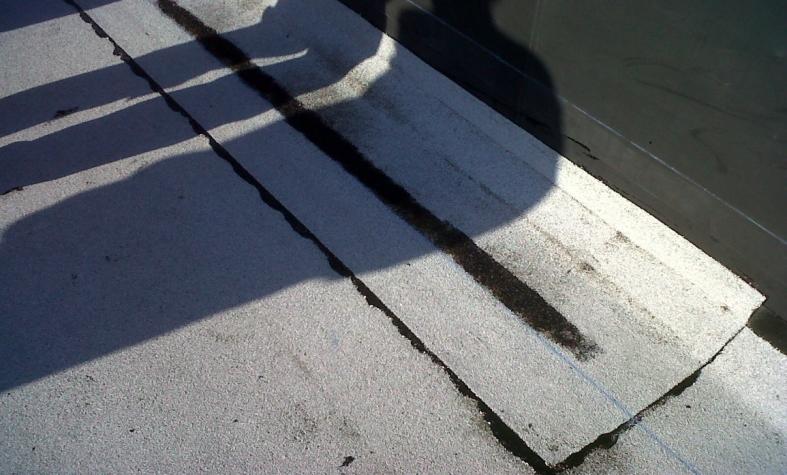 DON’T
DO NOT OVER COOK 
THE SHEETS
ROOF EDGE WITH FIELD SHEET
Header Sheet Must be Ran Around  Perimeter

ALL SHEET Metal  is to be Installed  PER Firestone or  SMACNA Guidelines Whichever is More Stringent

Metal Must Be Primed

INTERPLY REQUIRED FOR 15 & 20 YEAR SYSTEMS

Granules Must be Embedded If Torched or Heat Fused

FASTENERS AT APPROX. 
     3“ O.C. STAGGERED
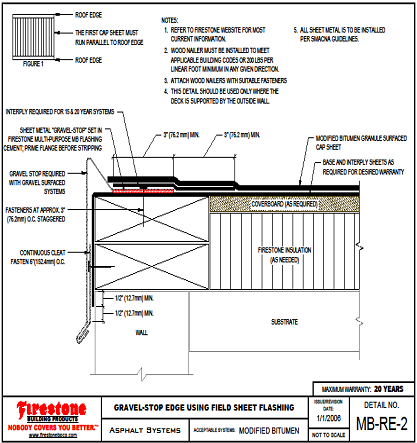 MB-ROOF EDGE STRIP FLASHING
ALL SHEET Metal is to be installed per Firestone or  SMACNA Guidelines; whichever is more stringent

Metal Must Be Primed

INTERPLY REQUIRED FOR 15 & 20 YEAR SYSTEMS

Granules Must be Embedded If Torched or Heat Fused

FASTENERS AT APPROX. 
     3“ O.C. STAGGERED
DO
DON’T
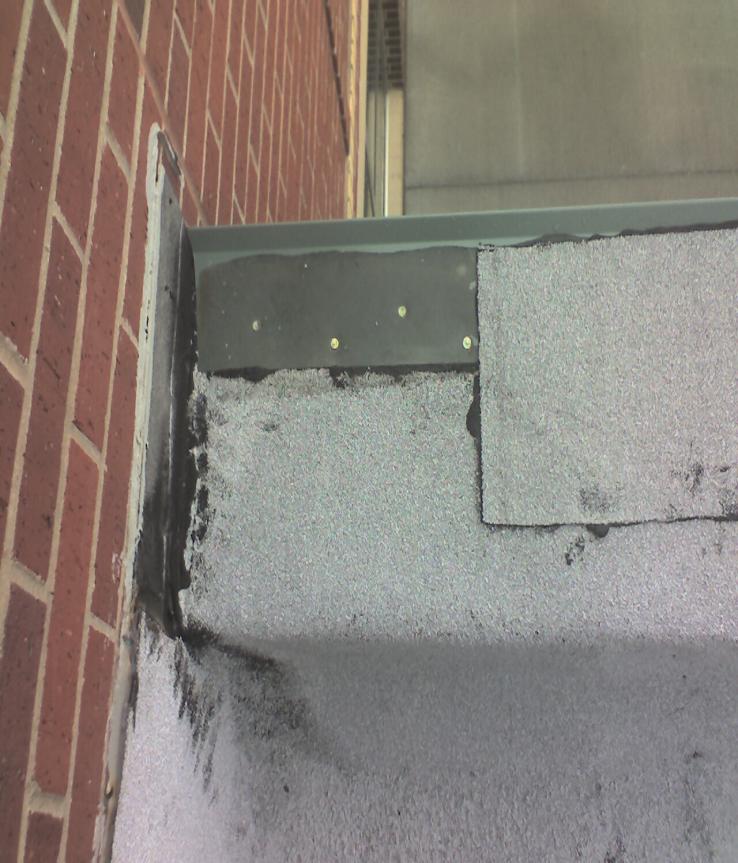 NO INTER-PLY

GRANULES NOT EMBEDDED
MB-C-1
Can Be Installed With
Hot Asphalt
Torched (embed granules)
Hot Air (embed granules)
MB Flashing Cement
ULTRA-FLASH
DO
DON’T
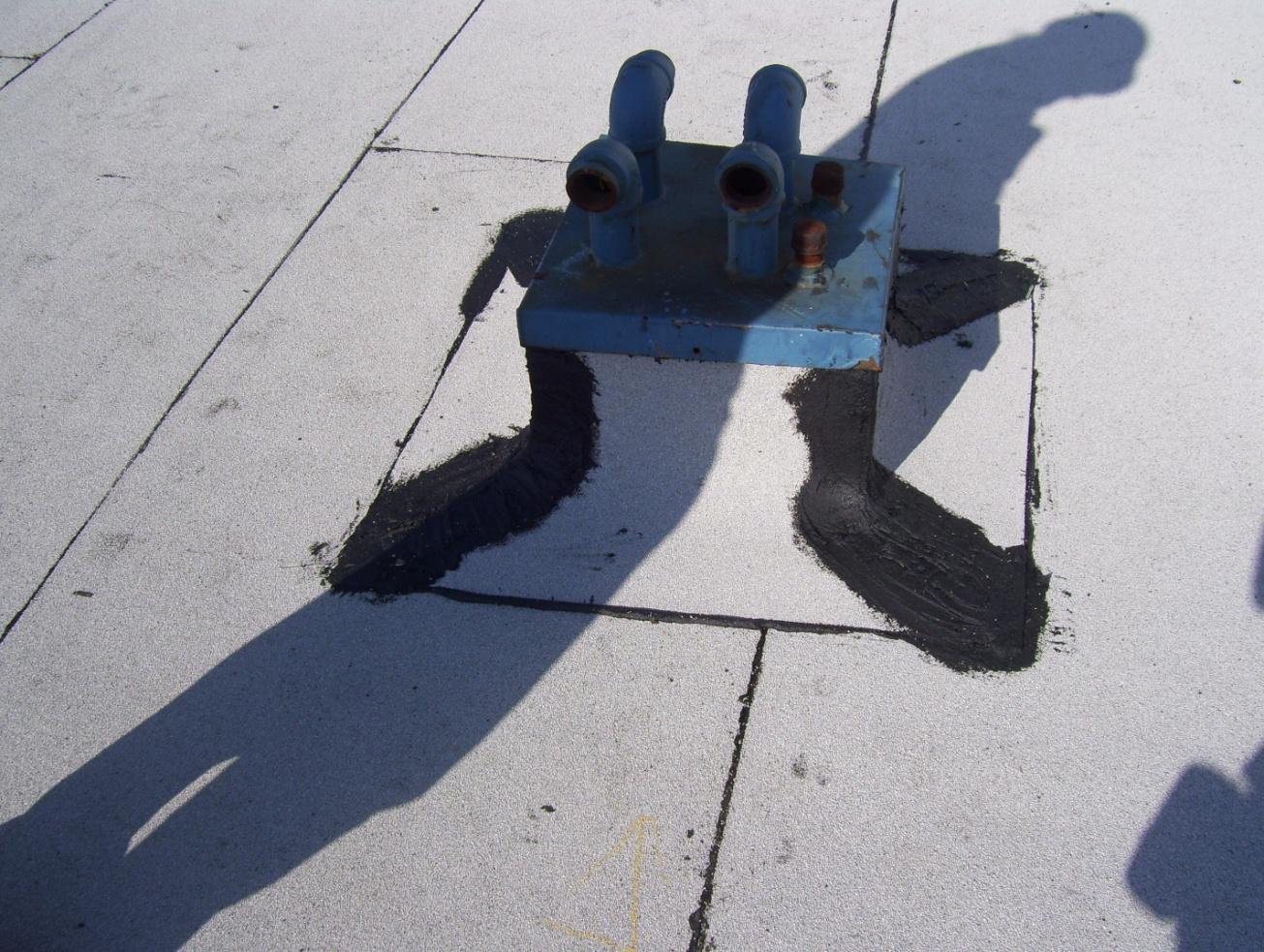 MB-C-2
MB-P-1
Metal Must Be Primed
INTER-PLY REQUIRED FOR 15 & 20 YEAR WARRANTIES
Granules Must be Embedded If Torched or Heat Fused
DO
DON’T
DON’T
MB-P-2
Metal Must Be Primed
INTER-PLY REQUIRED FOR 15 & 20 YEAR WARRANTIES
Granules Must be Embedded If Torched or Heat Fused
DO
Can Be Installed With
Hot Asphalt
Torched (embed granules)
Hot Air (embed granules)
MB Flashing Cement
ULTRA-FLASH
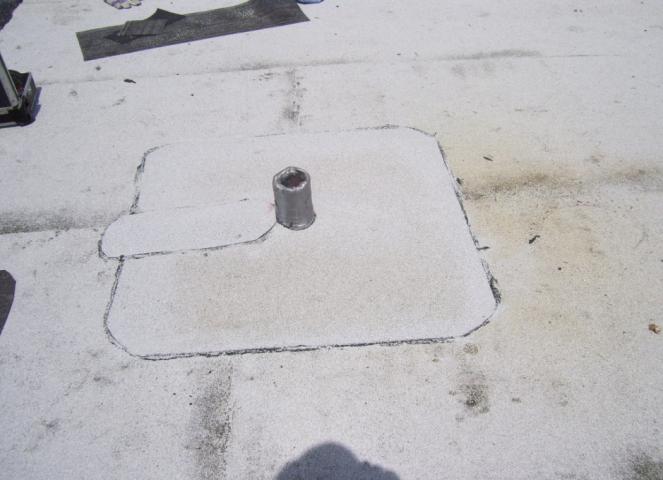 DON’T
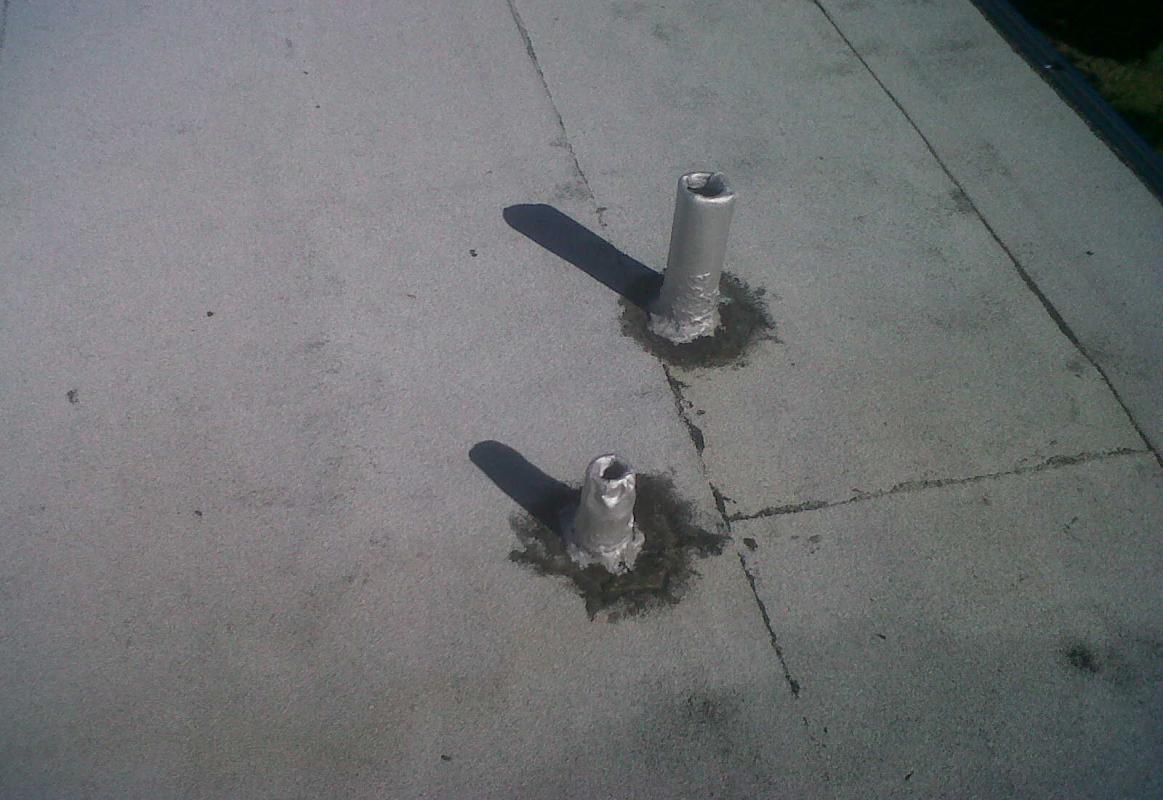 Missing inter-ply and target
DON’T
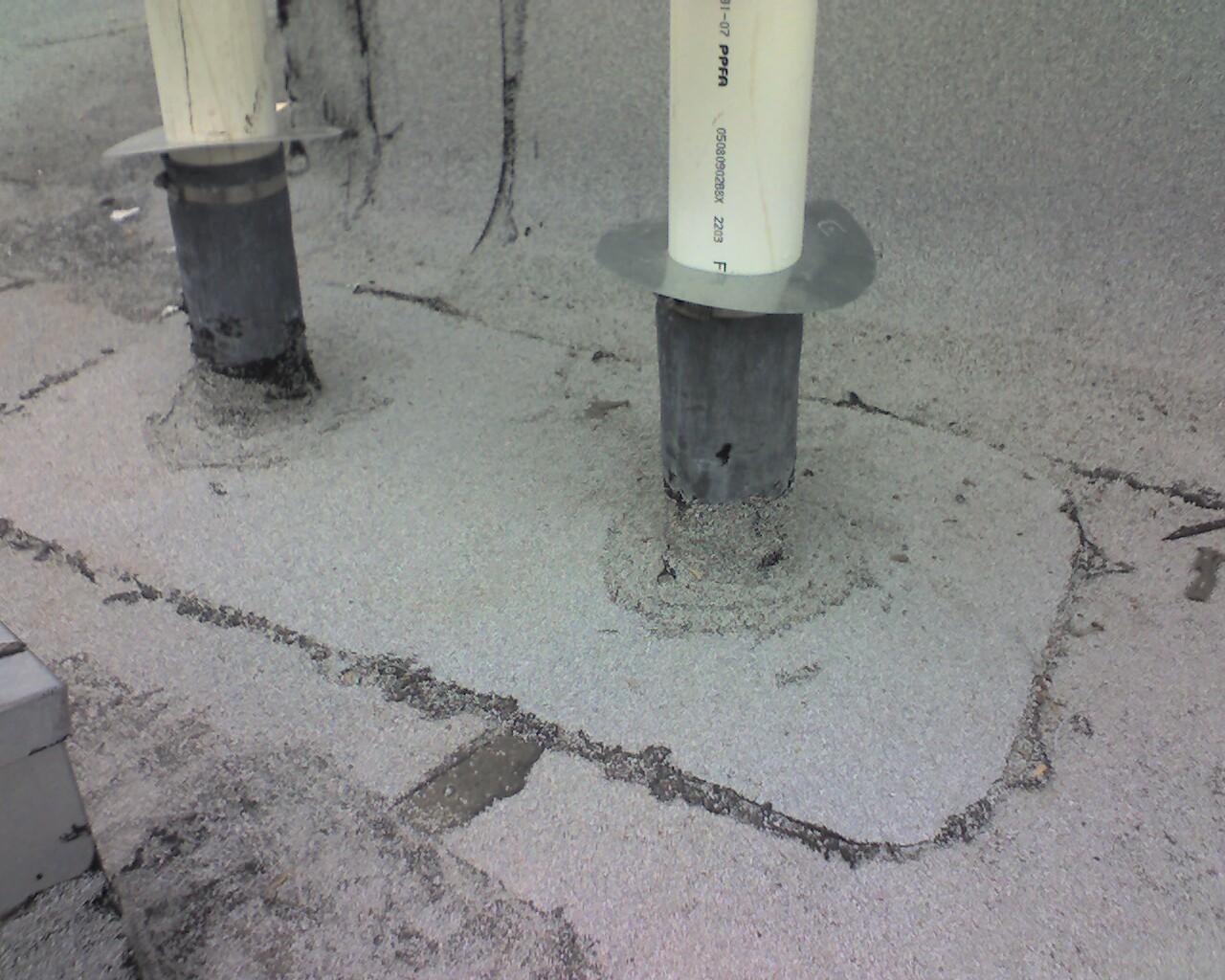 PENETRATION POCKET
Metal Must Be Primed
INTER-PLY REQUIRED FOR 15 & 20 YEAR WARRANTIES
Granules Must be Embedded If Torched or Heat Fused
DO
DON’T
NON-FS POURABLE SEALER
DON’T & DON’T
NO ROOF or FLASHING CEMENT FOR FILLER
UltraFlash Detail Poster
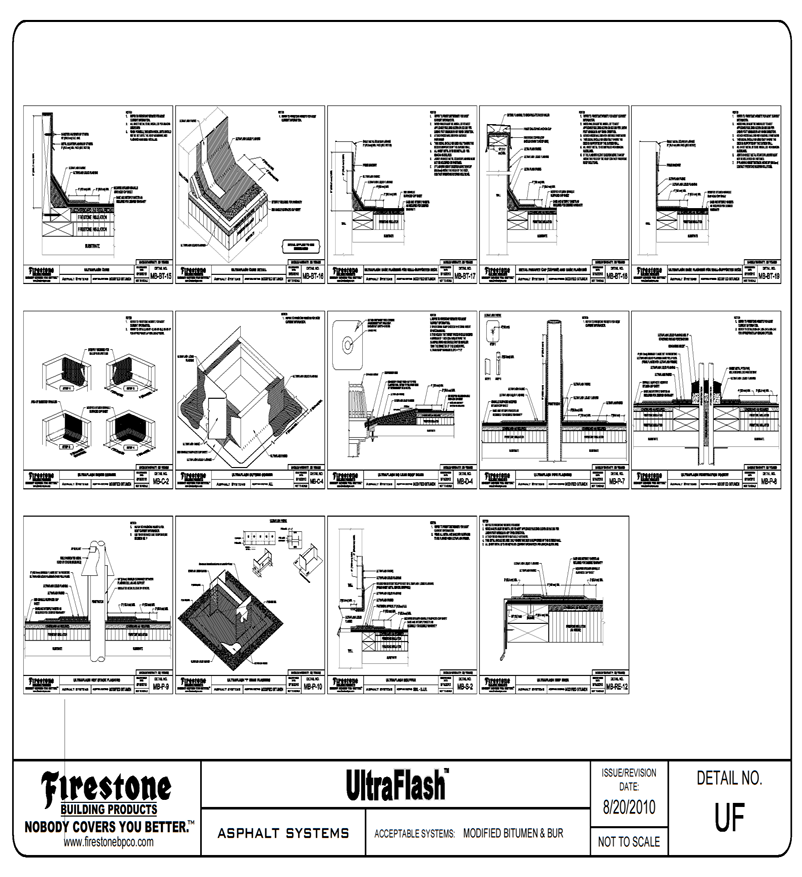 UltraFlash Penetration
Paint With PC100

Or Broadcast Granules

In to the Liquid Flashing
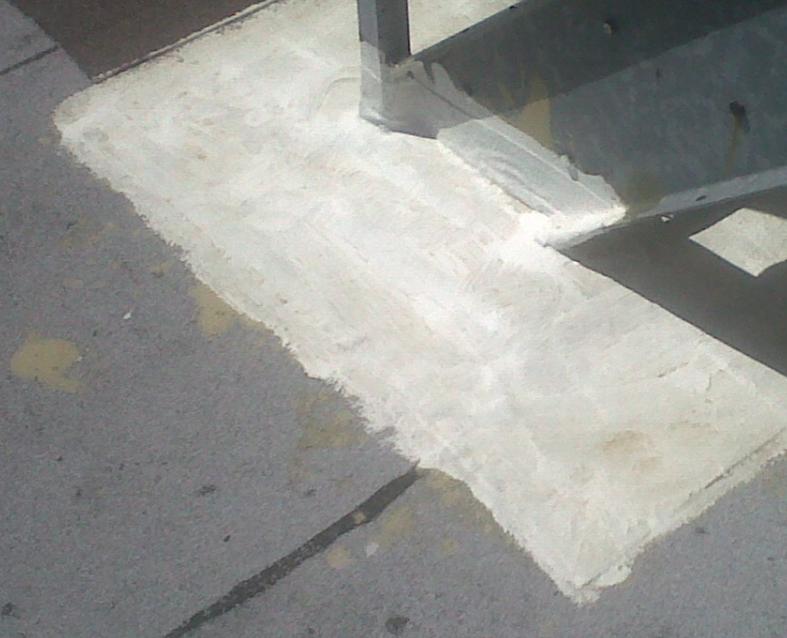 Square Pipes
Outside Corners
Drains
I-Beams
Scuppers
Pipes
Penetration Pockets
And more
Drain Detail
30" SQUARE MINIMUM, 2 1/2 LB. TO 4LB. LEAD OR COPPER
FLASHING SET ON THE BASE PLY IN FIRESTONE MULTI-PURPOSE MB FLASHING CEMENT.

(PRIME TOP SURFACE BEFORE STRIPPING.)

FIELD SHEET LAPS CAN NOT GO INTO A DRAIN RING
NO SEAM CAN BE WITHIN 6" OF THE CLAMPING RING

IF FIELD SEAM IS WITHIN 9” OF DRAIN
COMPRESSION RING, A SMOOTH MODIFIED BITUMEN TARGET PATCH IS REQUIRED

INTERPLY REQUIRED FOR 15 & 20 YEAR SYSTEMS
DO
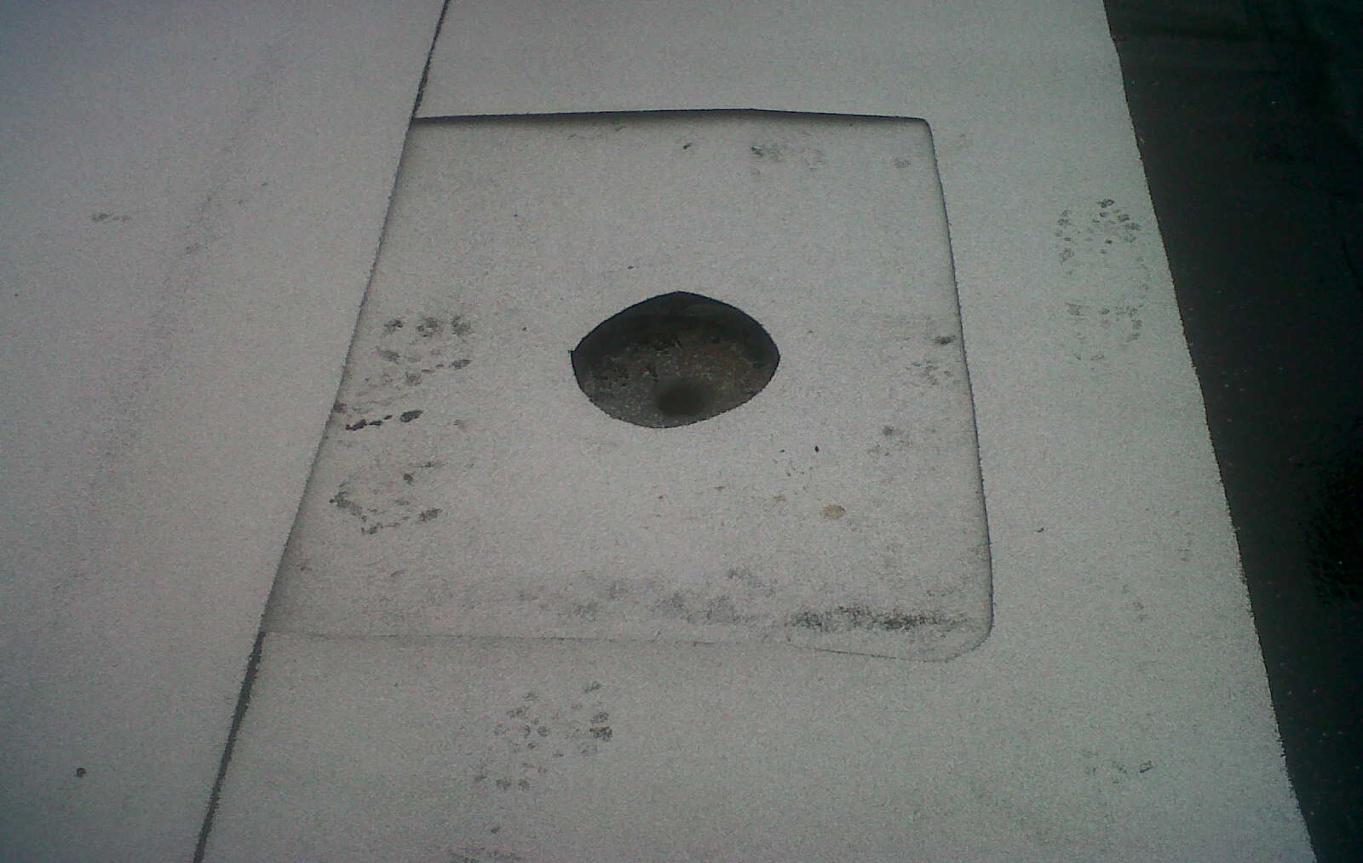 DONT
DON’T
SCUPPER
ALL SHEET Metal  is to be Installed per Firestone or  SMACNA Guidelines; whichever is more stringent

Metal Must Be Primed

INTERPLY REQUIRED FOR 15 & 20 YEAR SYSTEMS

Granules Must be Embedded If Torched or Heat Fused

FASTENERS AT APPROX. 
     3“ O.C. STAGGERED
DON’T
DON’T
Scupper flange not installed on top of wall flashing
Metal not primed
ALL T-BAR MUST BE COVERED WITH COUNTERFLASHING
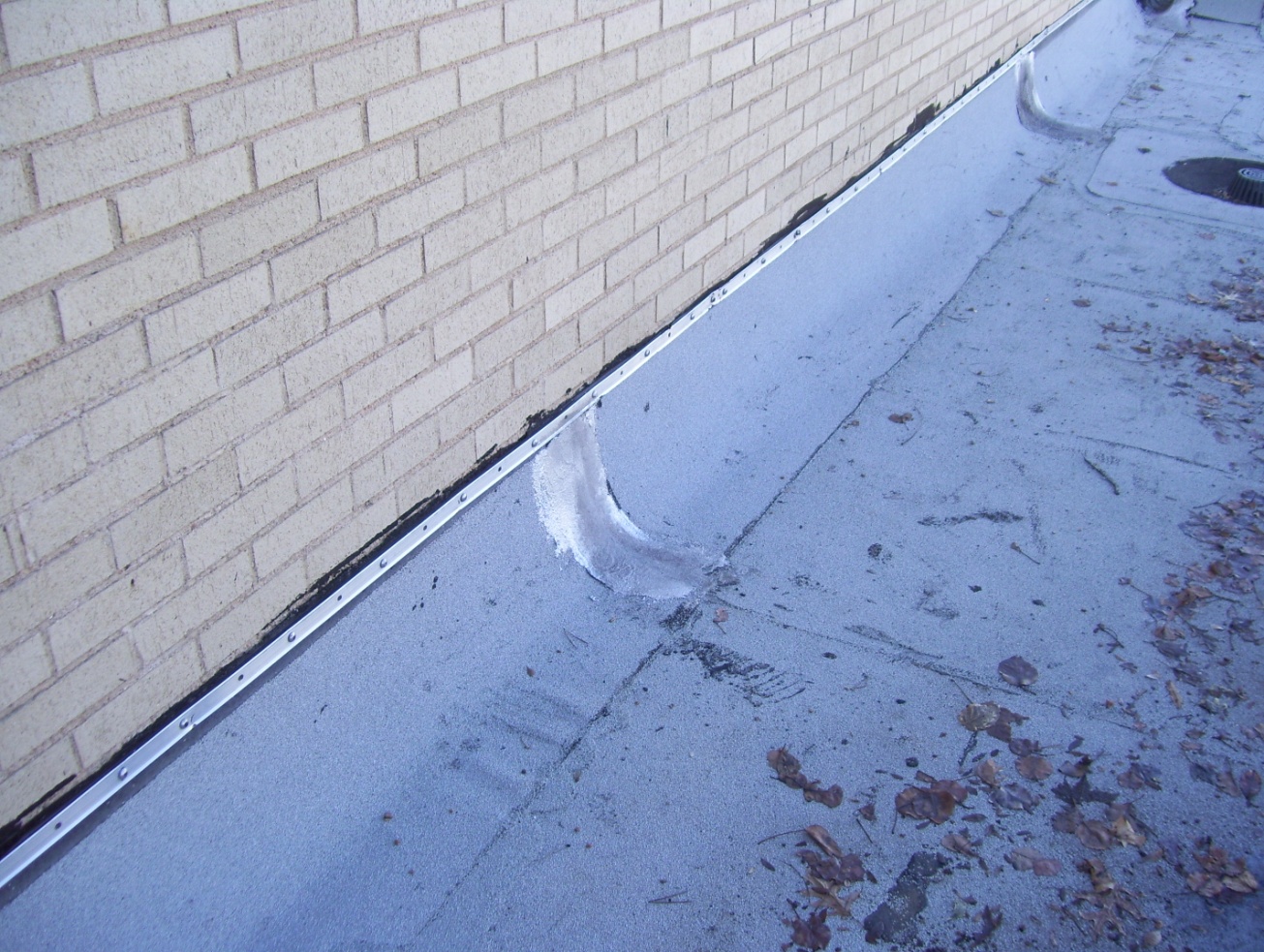 SA Basics
Starting at the low point of the roof, unroll Firestone MB Base SA and allow the sheet to relax

Begin the attachment by removing the first half of the release paper backing from the membrane. 

3. Apply pressure to the top side of the exposed area, starting at the center and working out to the edges, to ensure continuous attachment to the substrate
 
3. Remove the remaining release-backing from the Firestone SA Base, keeping the membrane in contact with substrate and applying continuous pressure to the top of the sheet, from the center out to the edges.

5. Align subsequent rolls, shingling the laps, and maintaining a minimum 3” side lap and a minimum 6” end lap and repeat the application
 
6. Note: Firestone MB Base SA Roofing Systems require a heat fused (torched) cap sheet or insulation adhered in I.S.O. Twin Pack.
Self Adhered
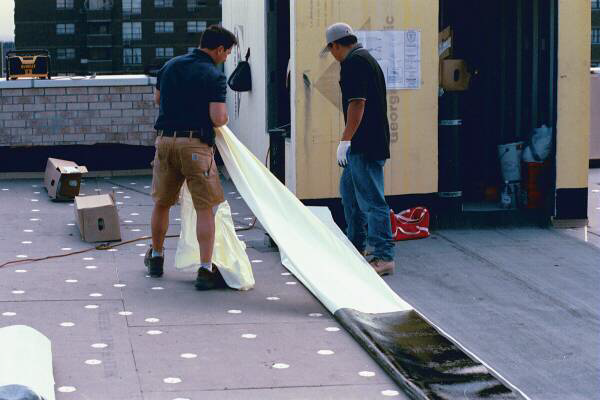 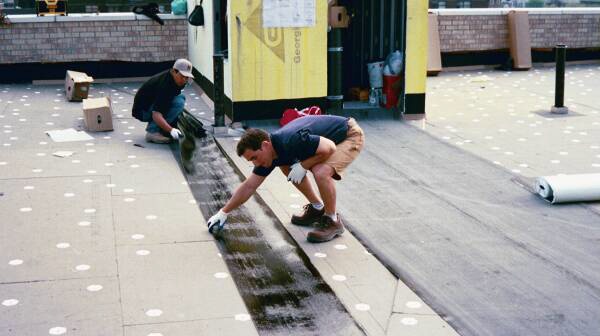 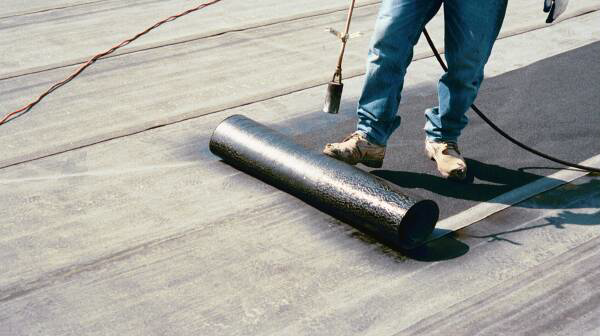 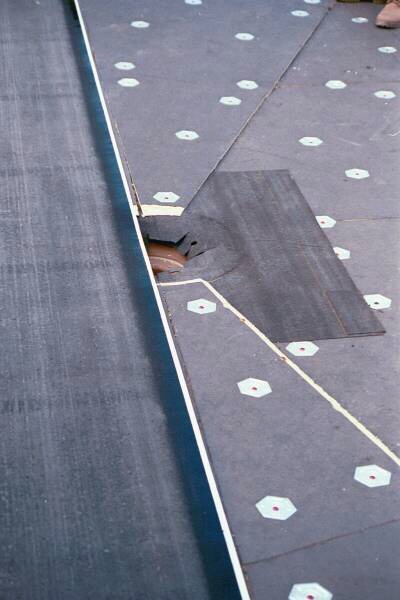 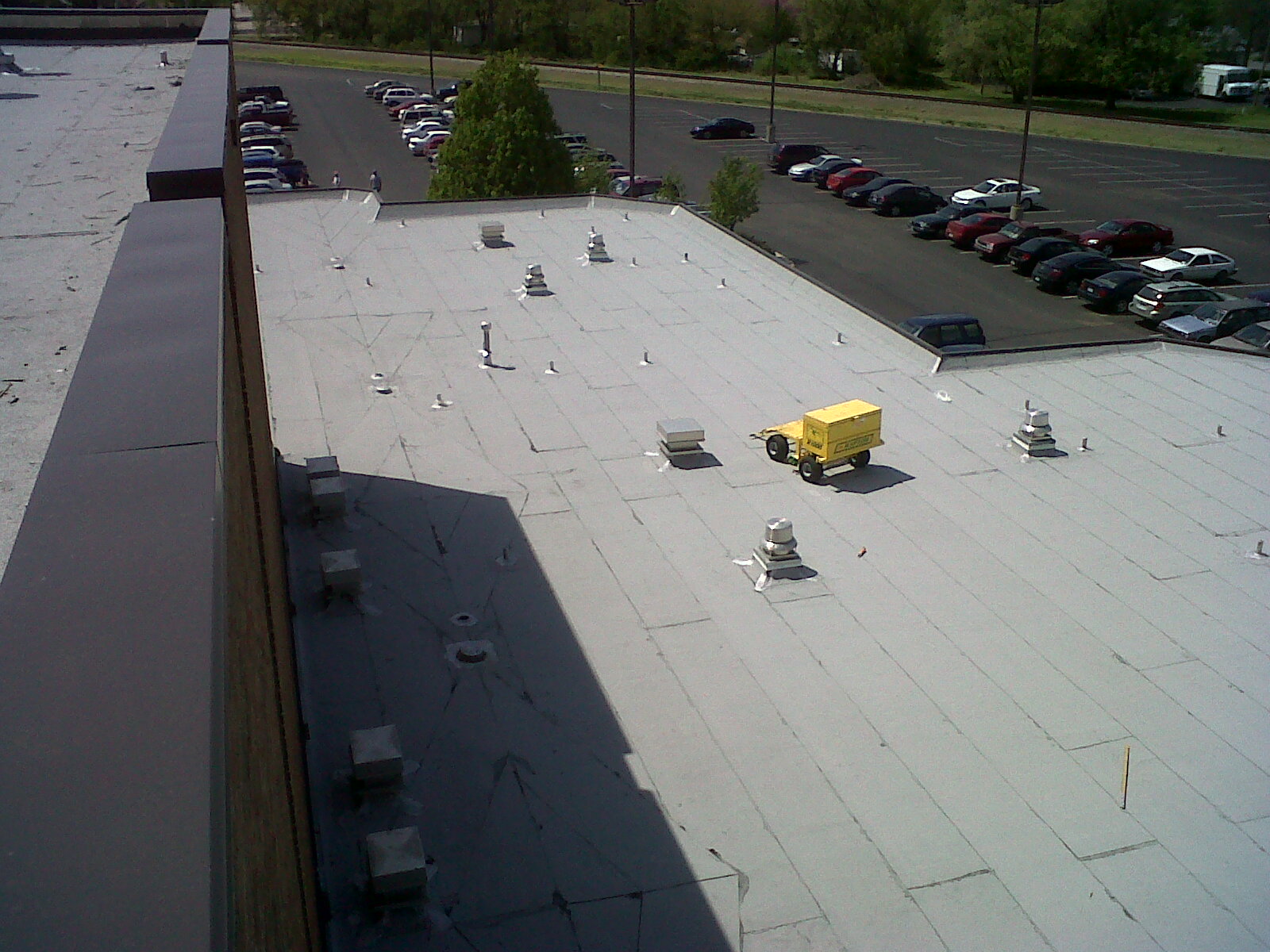 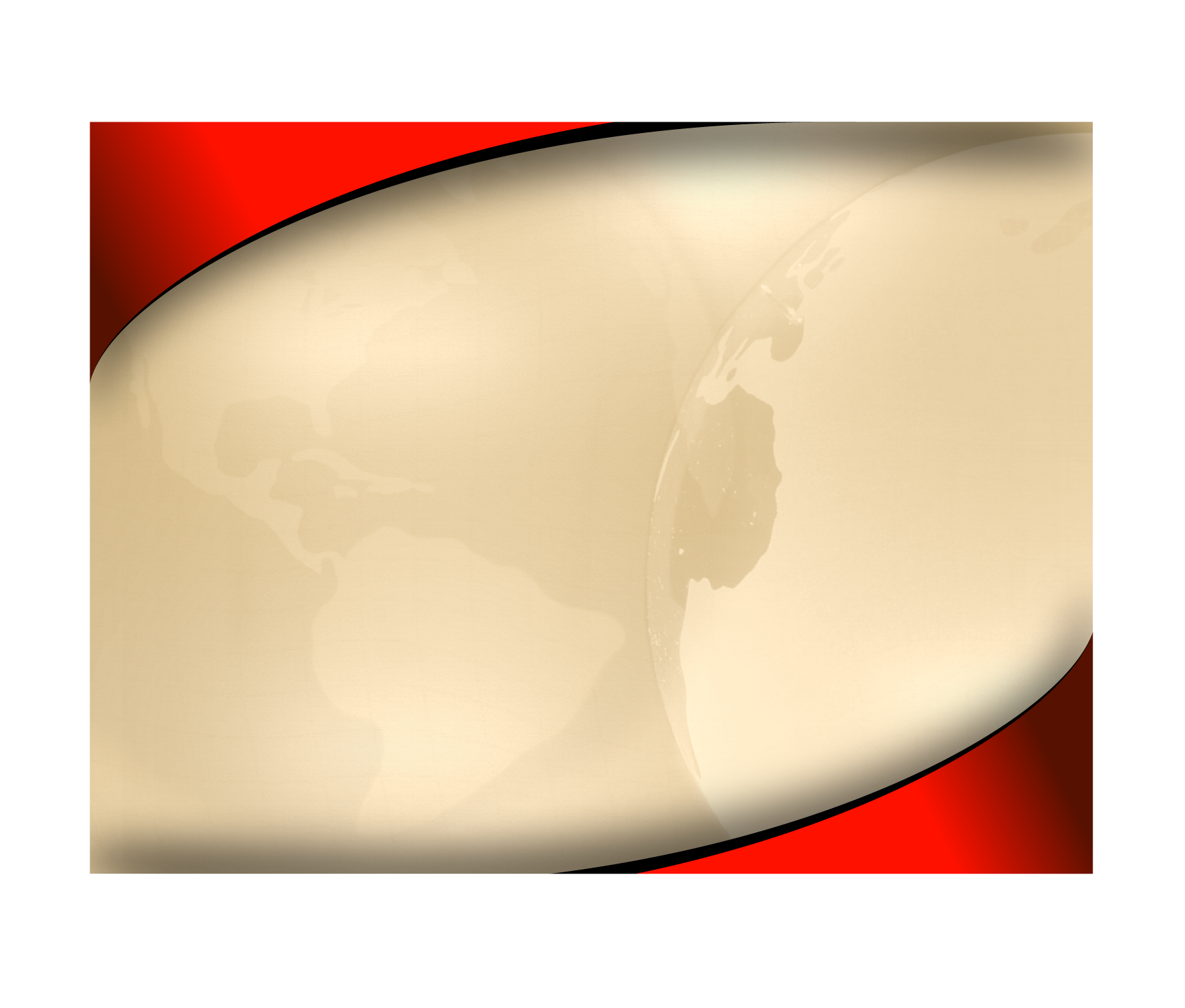 LiquiGard™
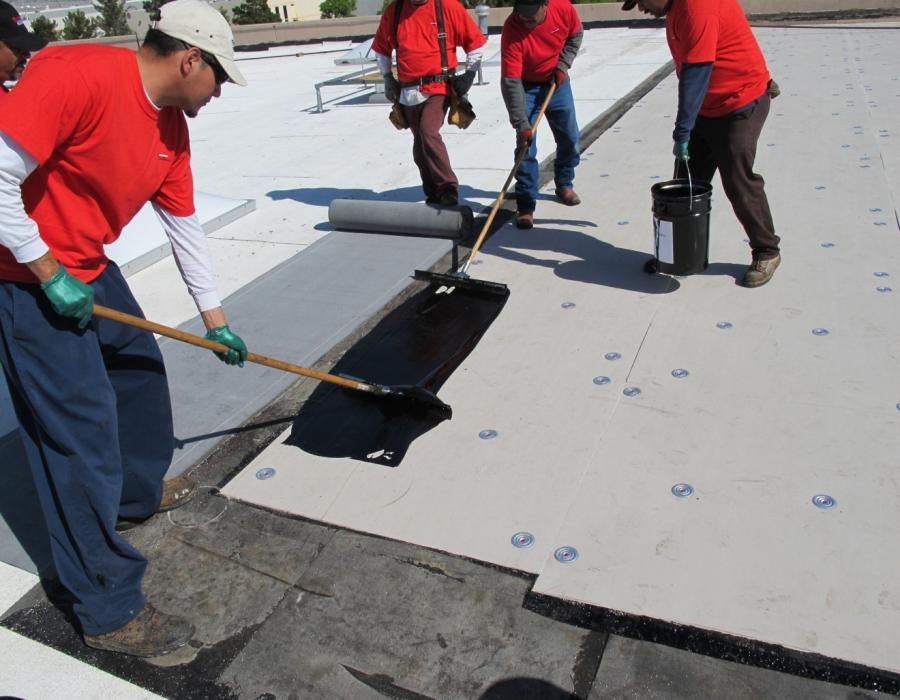 Firestone Building Products
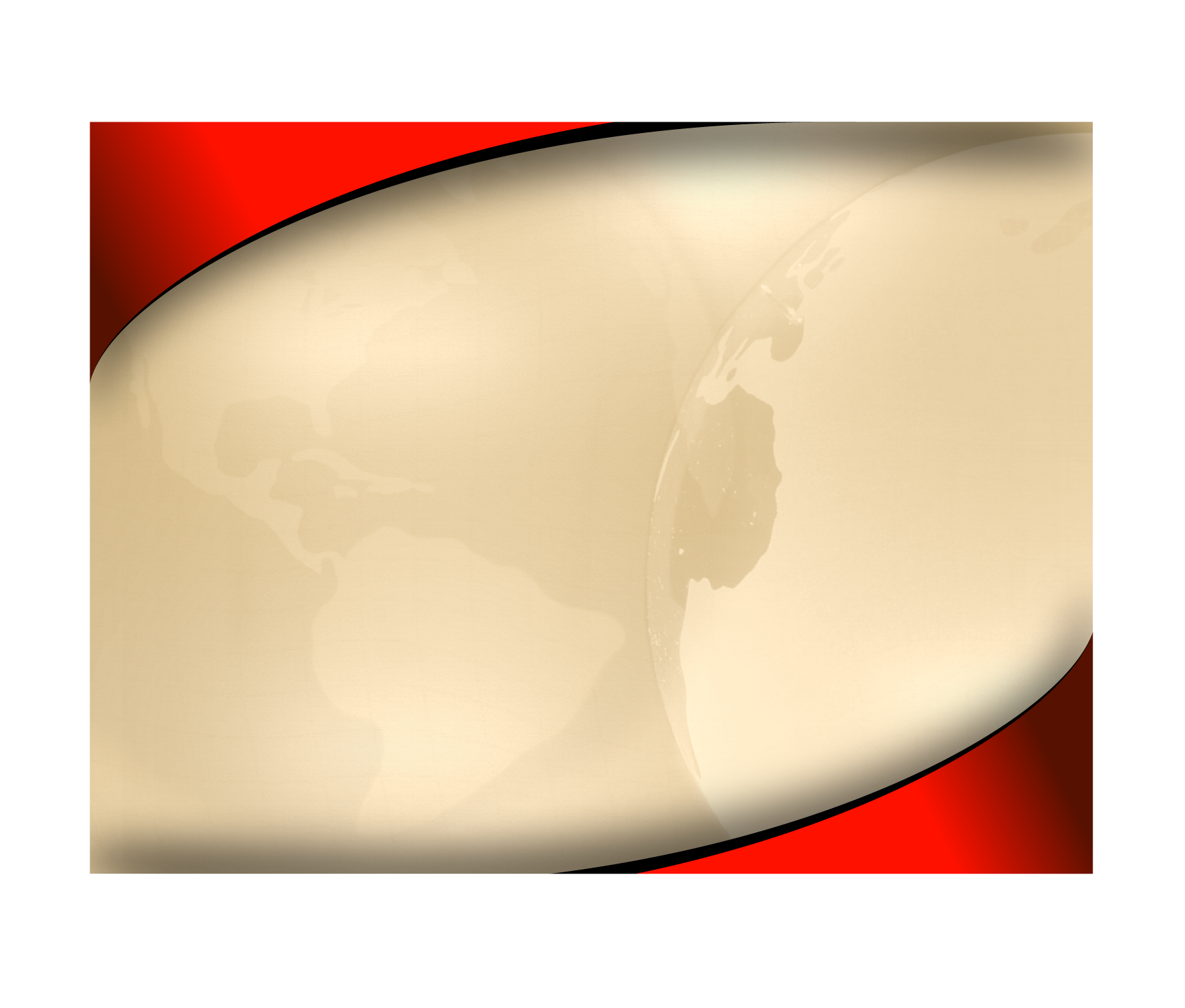 LiquiGard™
About
Firestone LiquiGard™ is a tough, liquid applied, two-part polyurethane adhesive.  It forms a superior bond with approved Firestone insulation and with SBS and BUR products.
 Great for bonding multiple layers of membrane and approved Firestone insulation.
 No Odor and Zero VOC’s makes it great for use on schools, hospitals, and occupied buildings.
 LiquiGard™ Part B activator is an amber colored liquid component which initiates a chemical cure when blended with LiquiGard™ Part A. This is not a catalyst and must be mixed in proper ratios.
 For use with Firestone SBS Modified Bitumen, BUR and Polyiso roofing systems. Application is recommended for membrane attachment to both horizontal and vertical surfaces. 
LiquiGard™ adheres aggressively to concrete, steel, Firestone polyiso, other approved insulations and most construction materials.  Surfaces must be clean and dry.
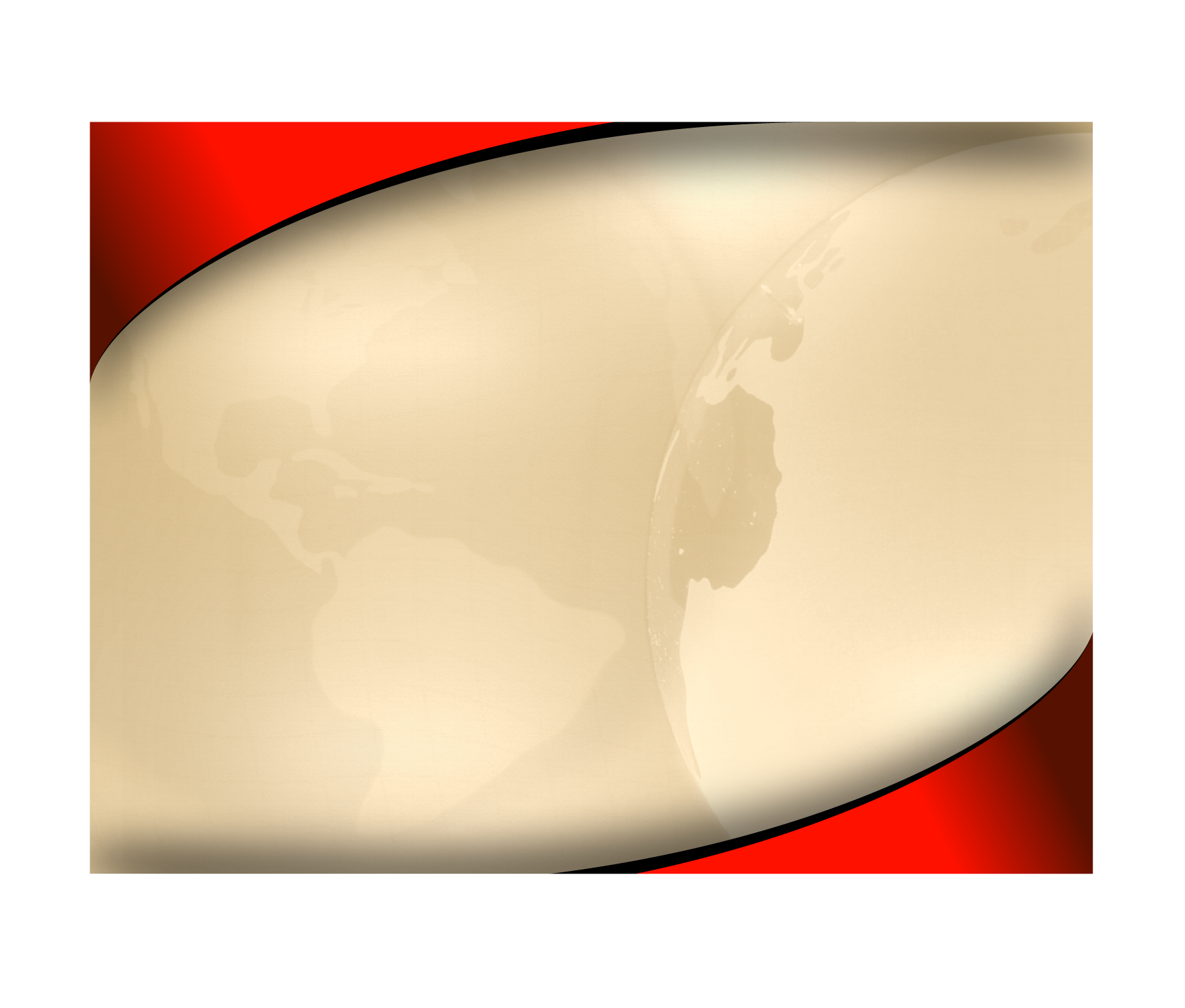 LiquiGard™
Mixing
Mix Part A and Part B with an 8” mud blade for a minimum of 3 minutes. 

 Do not mix partial containers.

 Do not mix by hand.

 LiquiGard™ should be at least 60°F when mixed and applied.
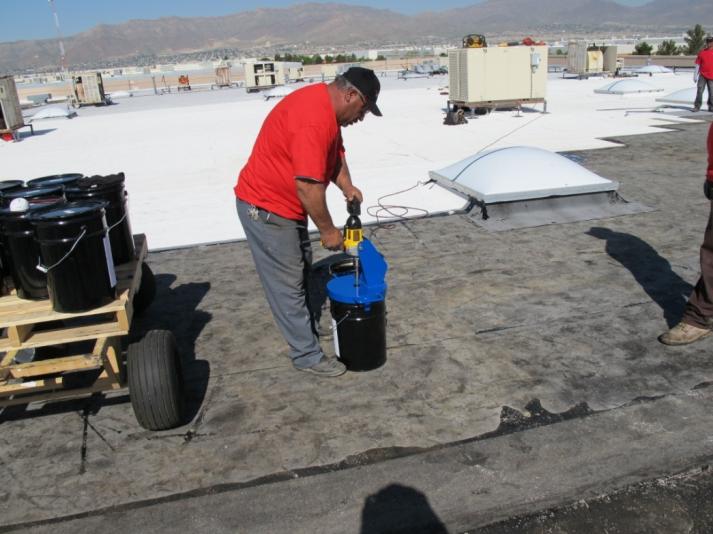 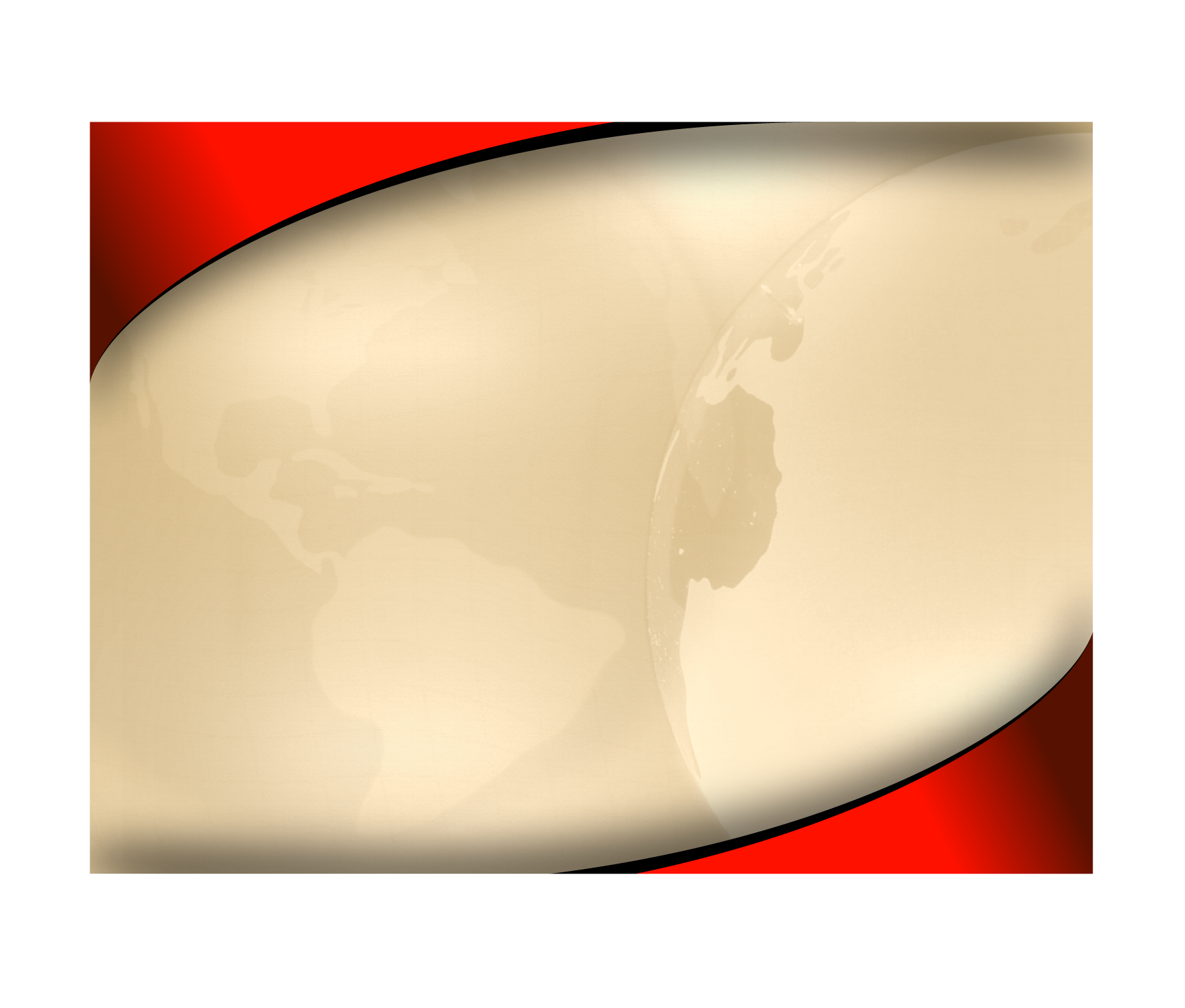 LiquiGard™
Application
Ensure that substrates are clean, dry, smooth, and free of sharp edges or other contaminants. 

 Ambient and substrate temperatures during application should be 45° and rising. 

 All material should be applied within 30 minutes after mixing. Warmer temperatures reduce the working time.
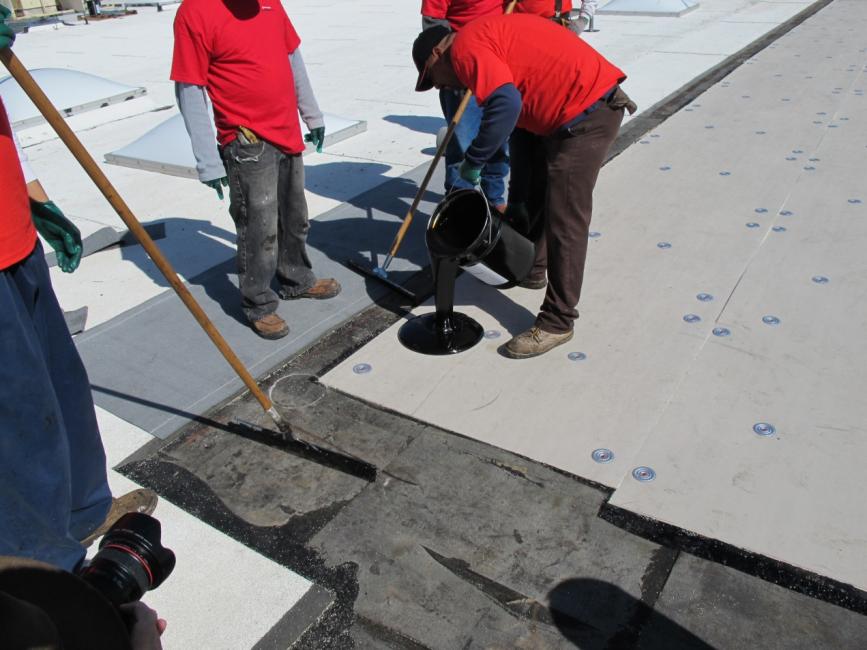 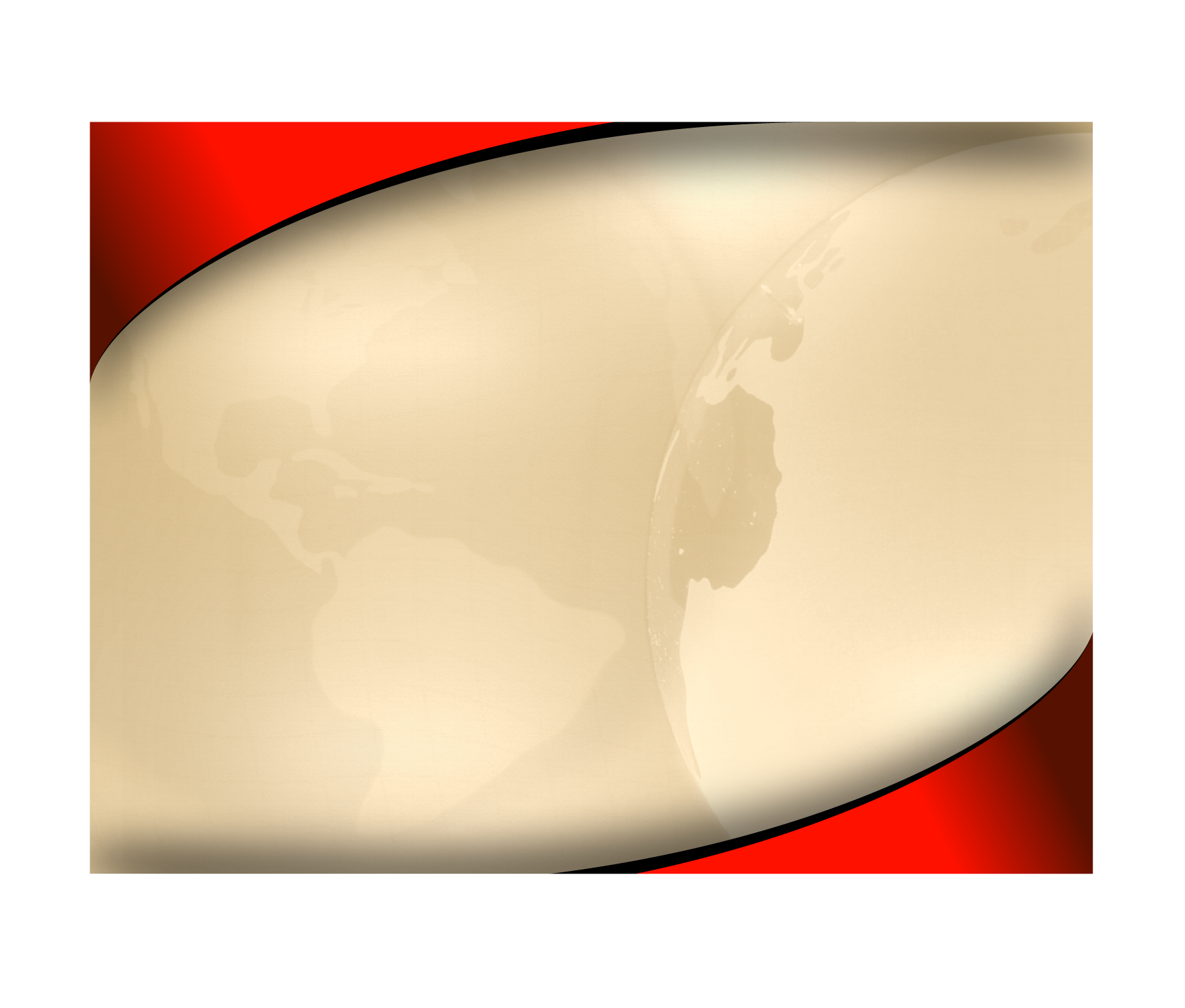 LiquiGard™
Application
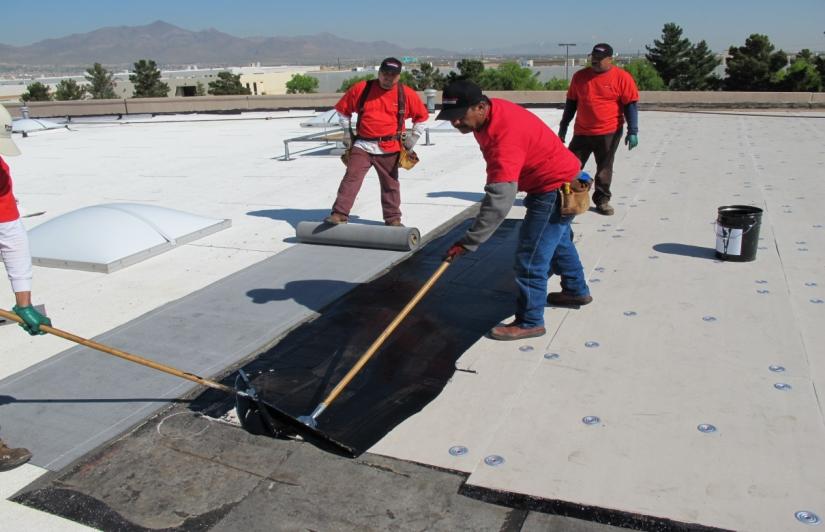 For membranes, apply LiquiGard™ in full coverage using a ¼” notched squeegee.  Trowels can be used for adhering flashings and other small applications. 

 Polyiso insulation is adhered in a continuous layer of LiquiGard™.
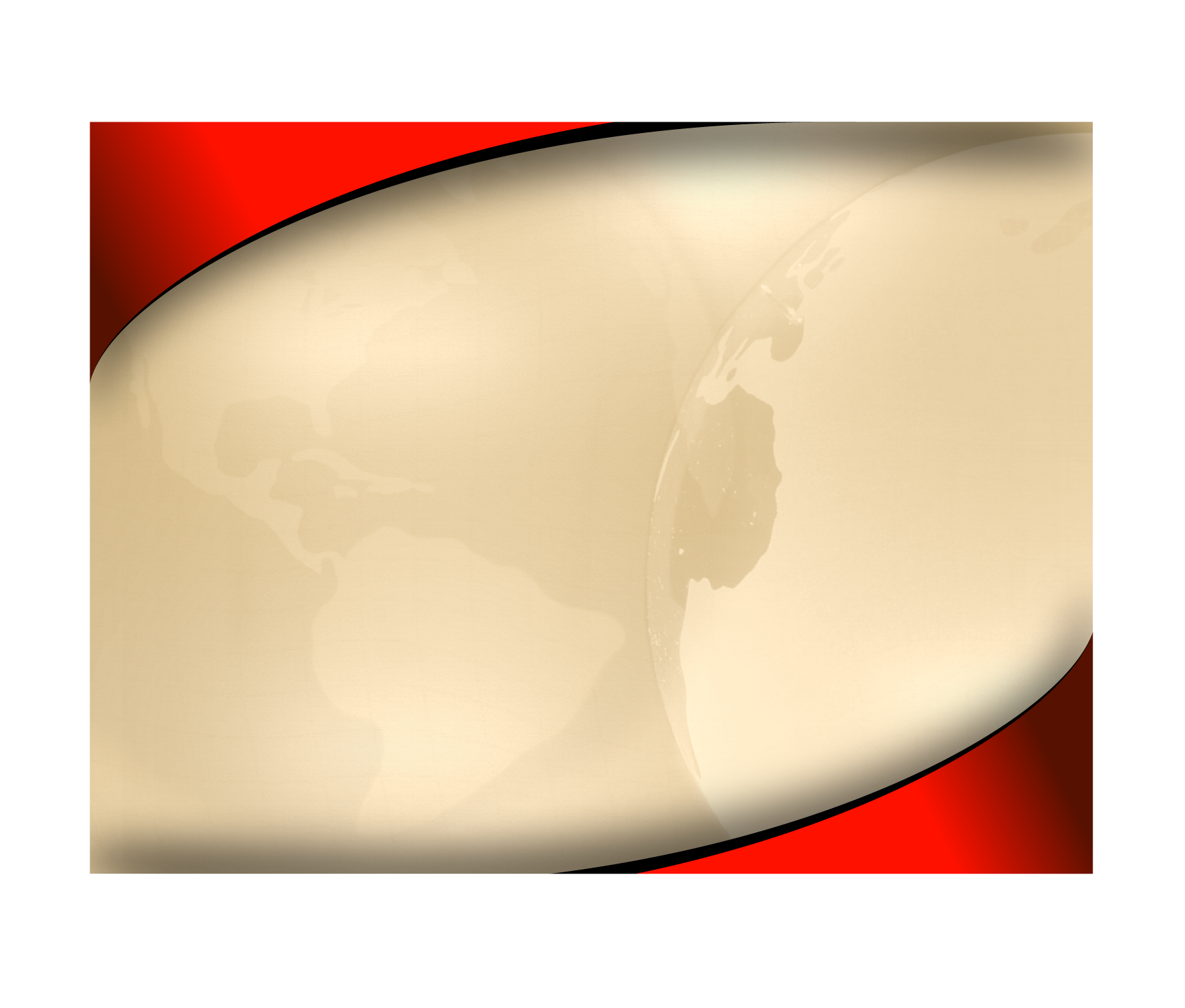 LiquiGard™
Application
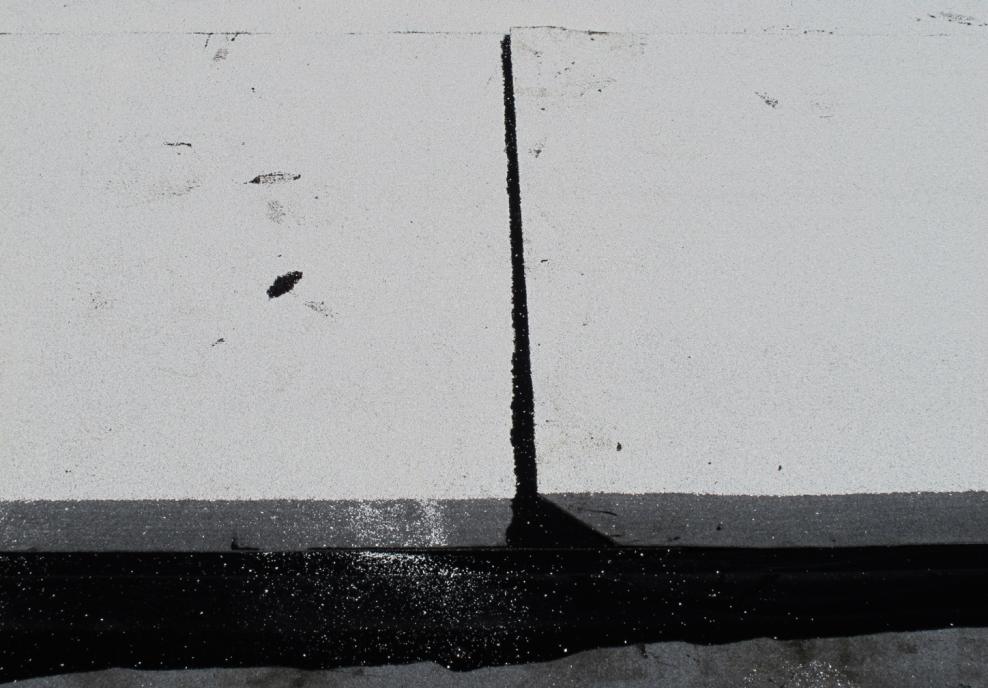 Allow for some bleed out at the side and end laps to ensure that the laps are properly sealed.
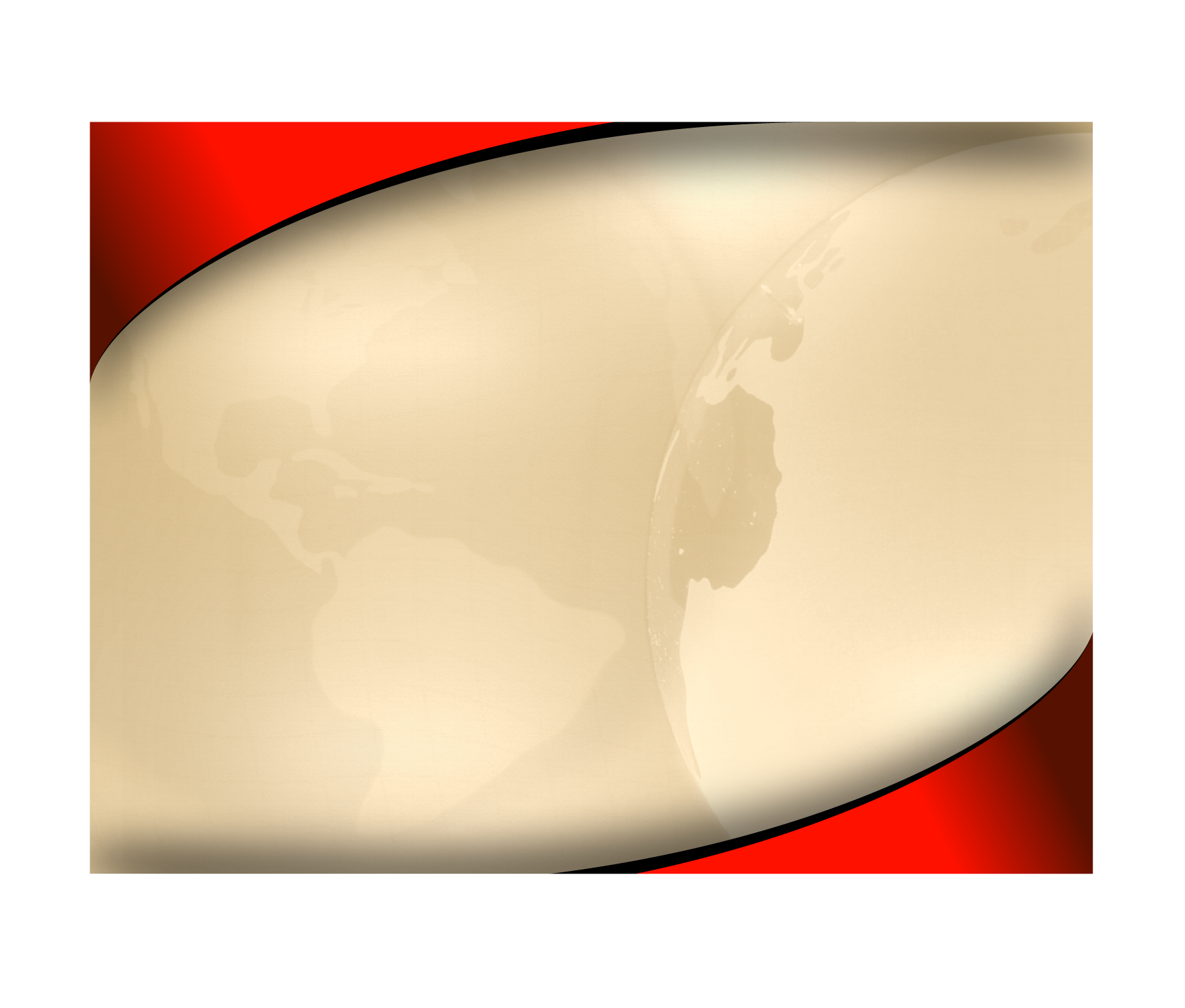 LiquiGard™
Application
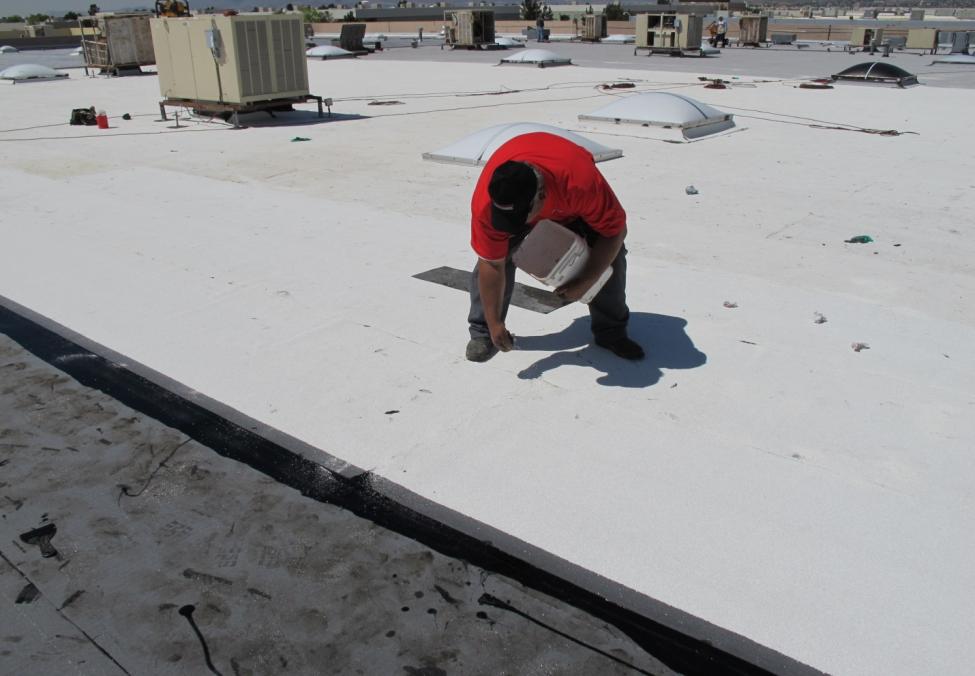 Casting granules into the exposed LiquiGard™ is an option that offers a clean, finished look.
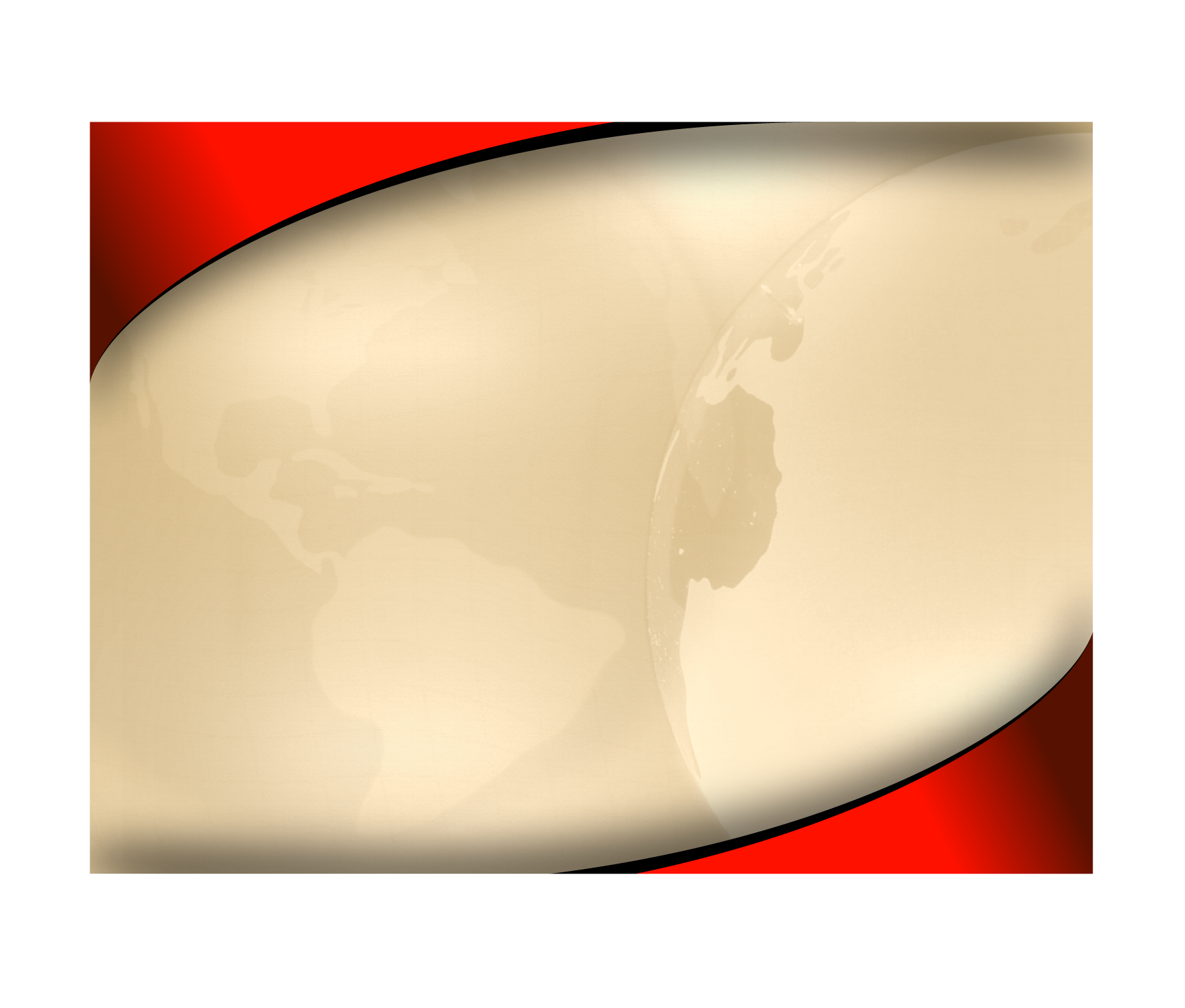 LiquiGard™
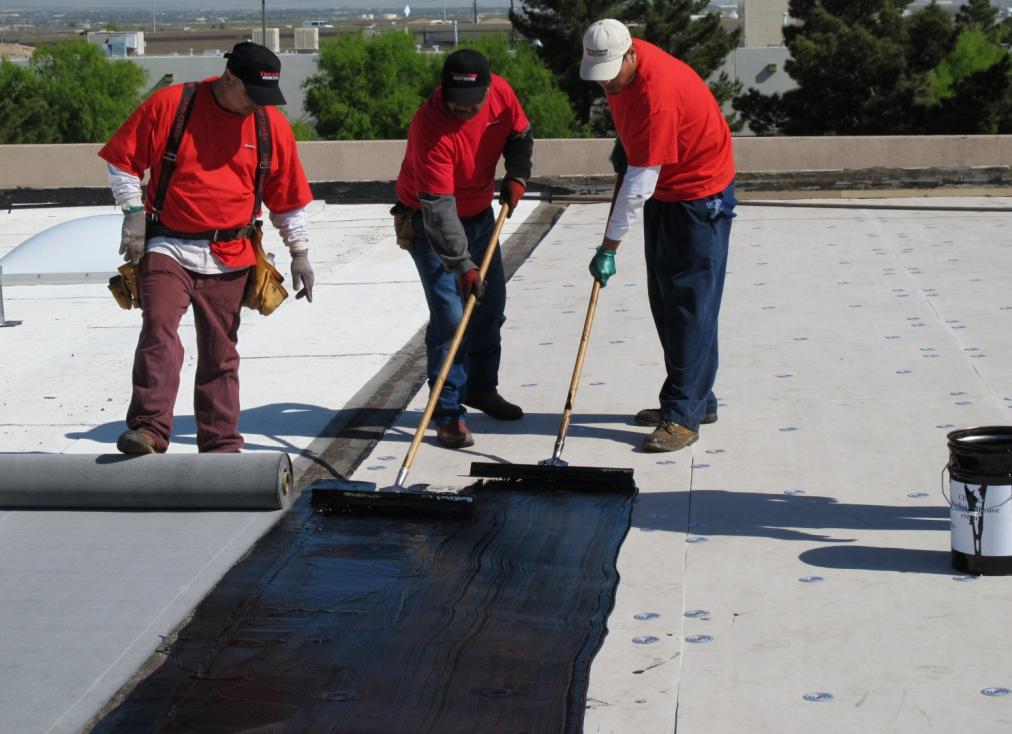 For more technical information and updates  regarding LiquiGard™ Adhesive visit www.firestonebpco.com
Questions?